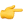 右键左侧缩略图→版式→可以更换多种封面版式
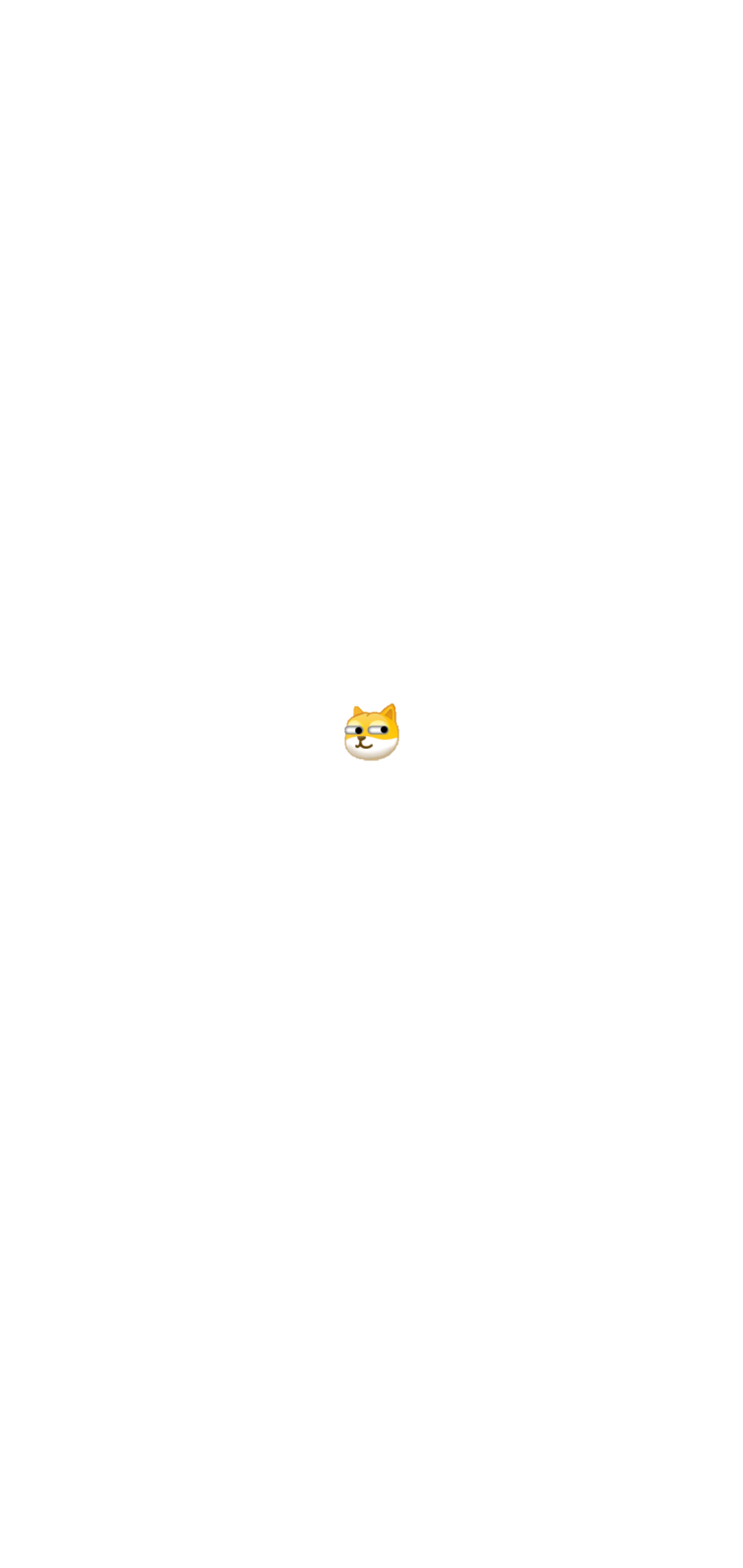 昆明医科大学主题定制通用模板
Kunming Medical university PowerPoint Template
指导教师：xxx	答辩学生：溪溪
昆明医科大学学术答辩通用模板
Kunming Medical university PowerPoint Template
指导教师：xxx	答辩学生：溪溪
特别说明
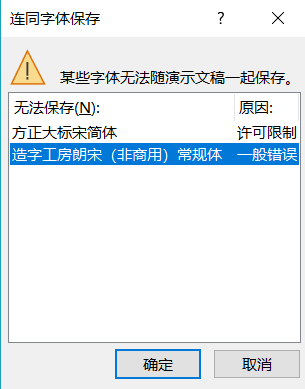 在安装方正大标宋简体之后，可放心删除受限字体，因将造字工房朗宋转为矢量之后保存时仍出现弹窗。

第一次打开时如果担心排版错乱以只读方式打开，在看到本页幻灯片的特别说明后可重新打开，大胆删除受限字体。但是前提是需要安装好方正大标宋简体,然后取消字体嵌入即可。（详情见倒数第二页）
昆明医科大学学术答辩通用模板
Kunming Medical university PowerPoint Template
指导教师：xxx	答辩学生：溪溪
昆明医科大学学术答辩通用模板
昆明医科大学学术答辩通用模板
Kunming Medical university PowerPoint Template
Kunming Medical University PowerPoint Template
指导教师：xxx	答辩学生：溪溪
昆明医科大学定制主题
Kunming Medical University PowerPoint Template
（学术答辩通用模板）
指导教师：xxx	答辩学生：溪溪
01
02
03
课题背景
研究内容
实验方案
Subject Background
Research Content
Experimental Program
06
04
05
致谢
问题剖析
讨论总结
Thanks
Results and Discuss
Conclusion
1
2
课题背景
研究内容
Background of the project
Project Progress
3
4
实验方案
问题剖析
Conclusion and Analysis
Analysis of the Problem
6
5
讨论总结
致谢
Plans of the Project
Plans of the Project
01
02
03
课题背景
研究内容
实验方案
Subject Background
Research Content
Experimental Program
06
04
05
致谢
问题剖析
讨论总结
Thanks
Results and Discuss
Conclusion
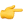 将光标定位到文字末尾→回车→即可添加新的项目
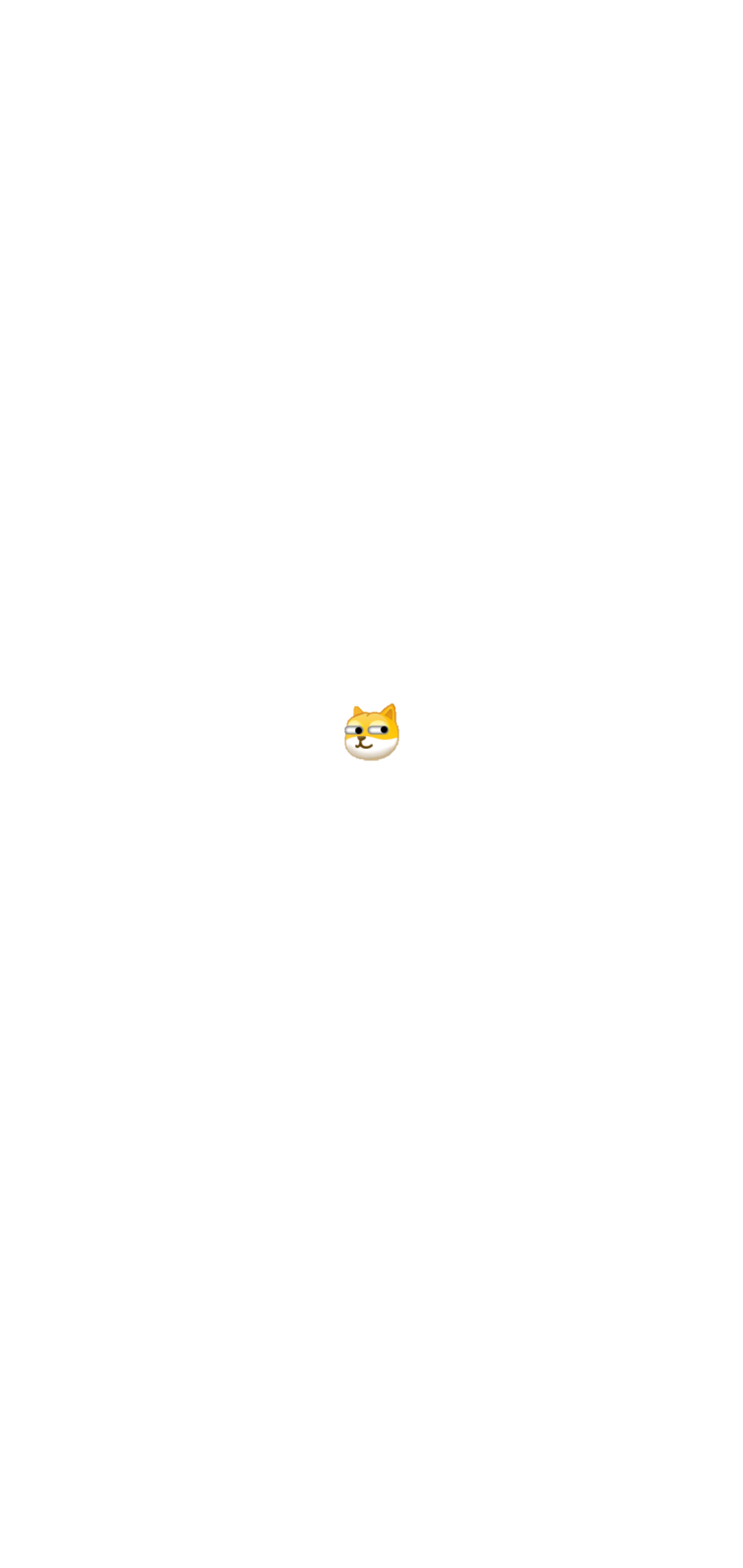 课题背景
研究内容
实验方案
问题剖析
讨论总结
致谢
壹
第一部分
纯文字排版
光速搞定一段文字排版
昆明医科大学（Kunming Medical University），简称昆医大，是云南省最大的集教学、医疗、科研为一体的高等医学院校。是中国“中西部高校基础能力建设工程”重点建设高校之一，“卓越医生教育培养计划”试点高校。
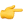 如果是演讲型的PPT，一定要把最核心有力的观点拿出来，要不然大段文字观众无感哦
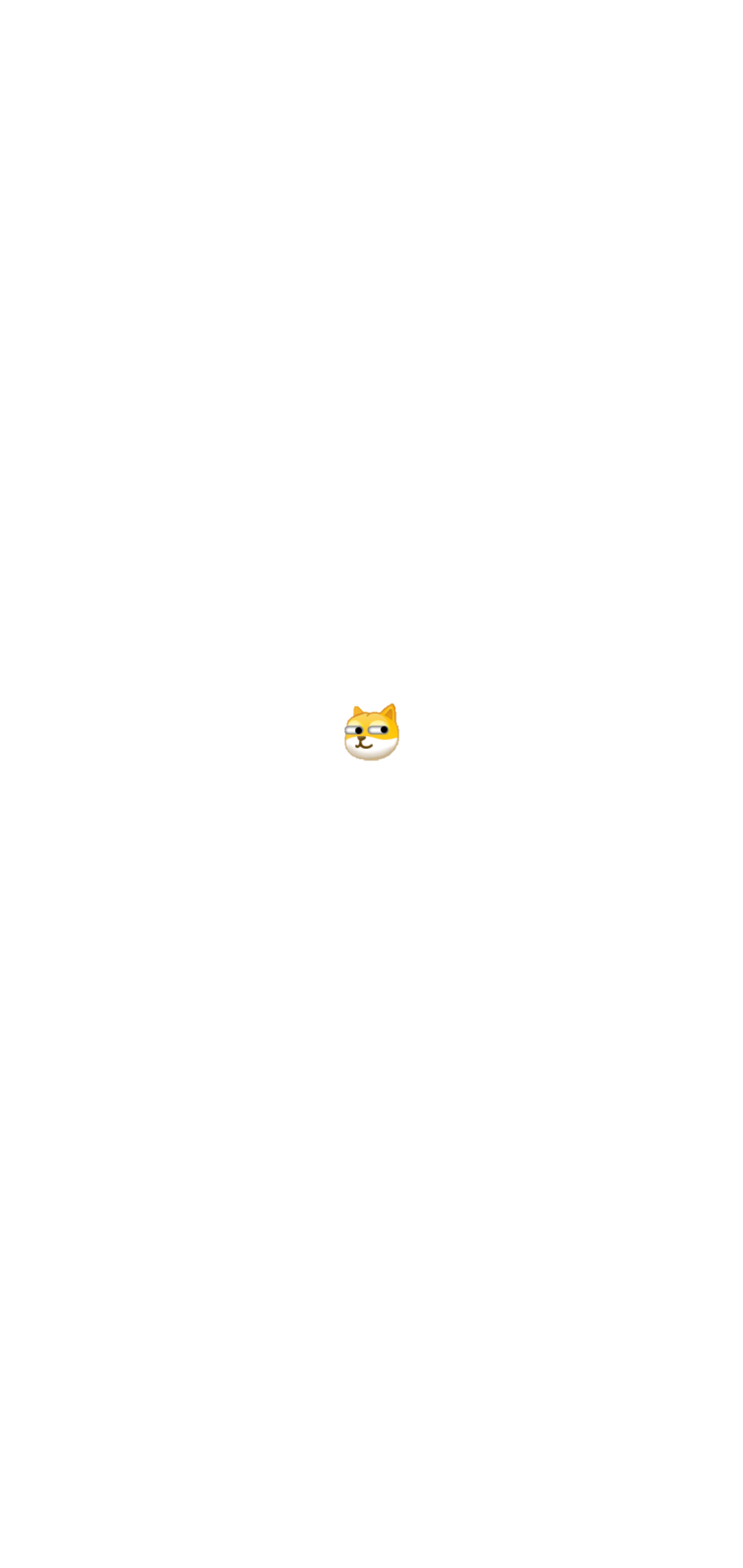 光速搞定段大文字排版
学校简介
昆明医科大学（Kunming Medical University），简称昆医大，是云南省最大的集教学、医疗、科研为一体的高等医学院校。是中国“中西部高校基础能力建设工程”重点建设高校之一，“卓越医生教育培养计划”试点高校。昆明医科大学历史悠久，办学历史可以追溯到创建于1933年的东陆大学医学专修科，1956年独立建院。 截至2018年6月，学校现有呈贡（主校区）、人民西路、平政三个校区，校园占地面积1482亩。有在编教职工6366人（校本部1591人，直属附属医院4775人）。有全日制普通本专科生13245人，研究生2983人，留学生514人，成人本专科生23405人。学校有学院（部）18个，本科专业32个[2] 。截至2019年11月30日，有在编职工6178人（校本部1580人，直属附属医院4598人），有国家百千万人才工程6人，研究生指导教师1111人。具有高级专业技术职务456人，其中正高级职称194人，副高级职称262人，博士生导师56人，硕士生导师551人。
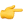 中间的图形代表关联，如果不需要可以直接删除
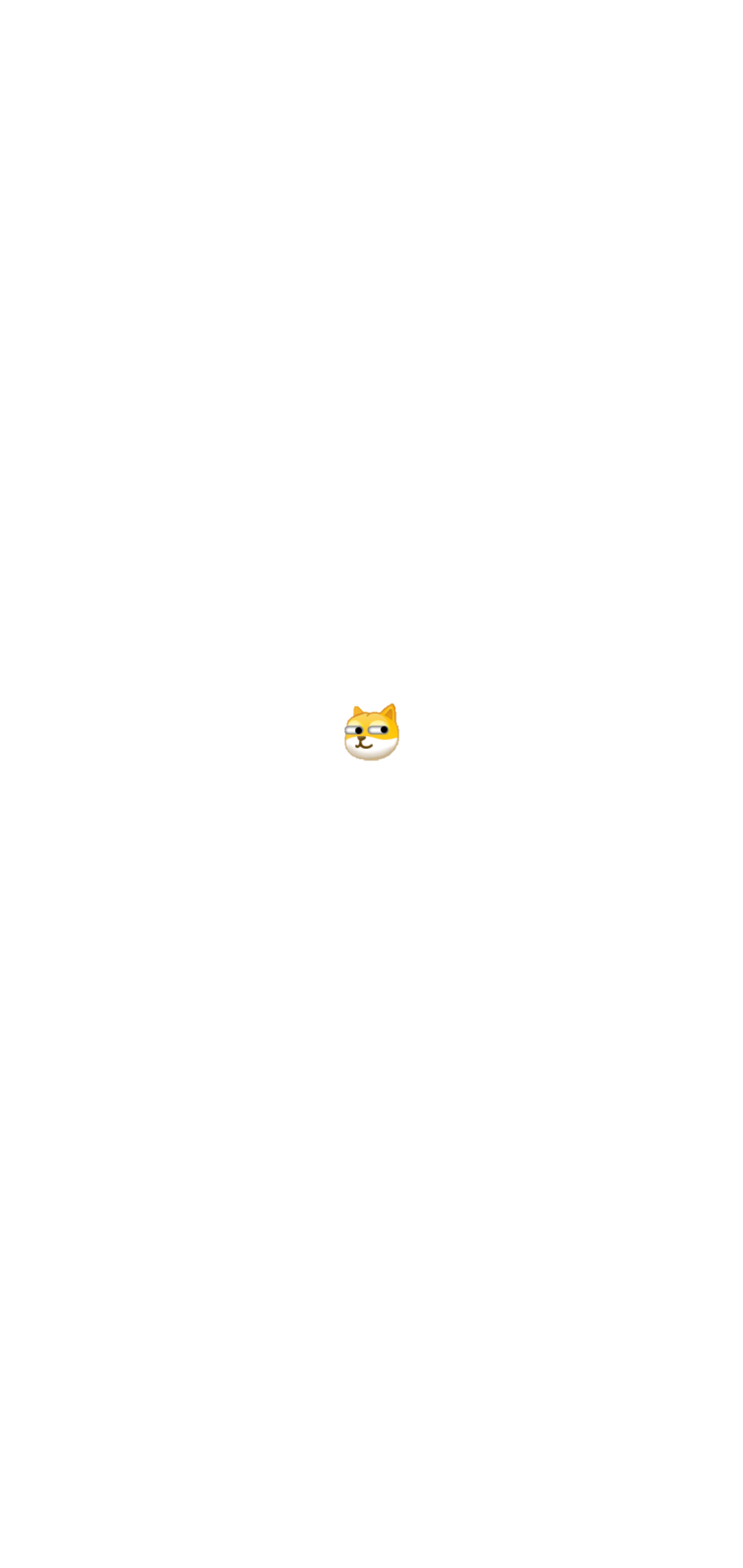 光速搞定两段文字排版
输入副标题
输入副标题
截至2019年11月30日，有在编职工6178人（校本部1580人，直属附属医院4598人），有国家百千万人才工程6人，研究生指导教师1111人。[14] 具有高级专业技术职务456人，其中正高级职称194人，副高级职称262人，博士生导师56人，硕士生导师551人。省部级以上人才工程9人入选，省级特聘教授1人，省级教学名师9人，省级科研创新团队及教学团队8个，省级名师工作室3个。
截至2019年11月30日，有在编职工6178人（校本部1580人，直属附属医院4598人），有国家百千万人才工程6人，研究生指导教师1111人。[14] 具有高级专业技术职务456人，其中正高级职称194人，副高级职称262人，博士生导师56人，硕士生导师551人。省部级以上人才工程9人入选，省级特聘教授1人，省级教学名师9人，省级科研创新团队及教学团队8个，省级名师工作室3个。
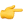 中间的图形代表关联，如果不需要可以直接删除
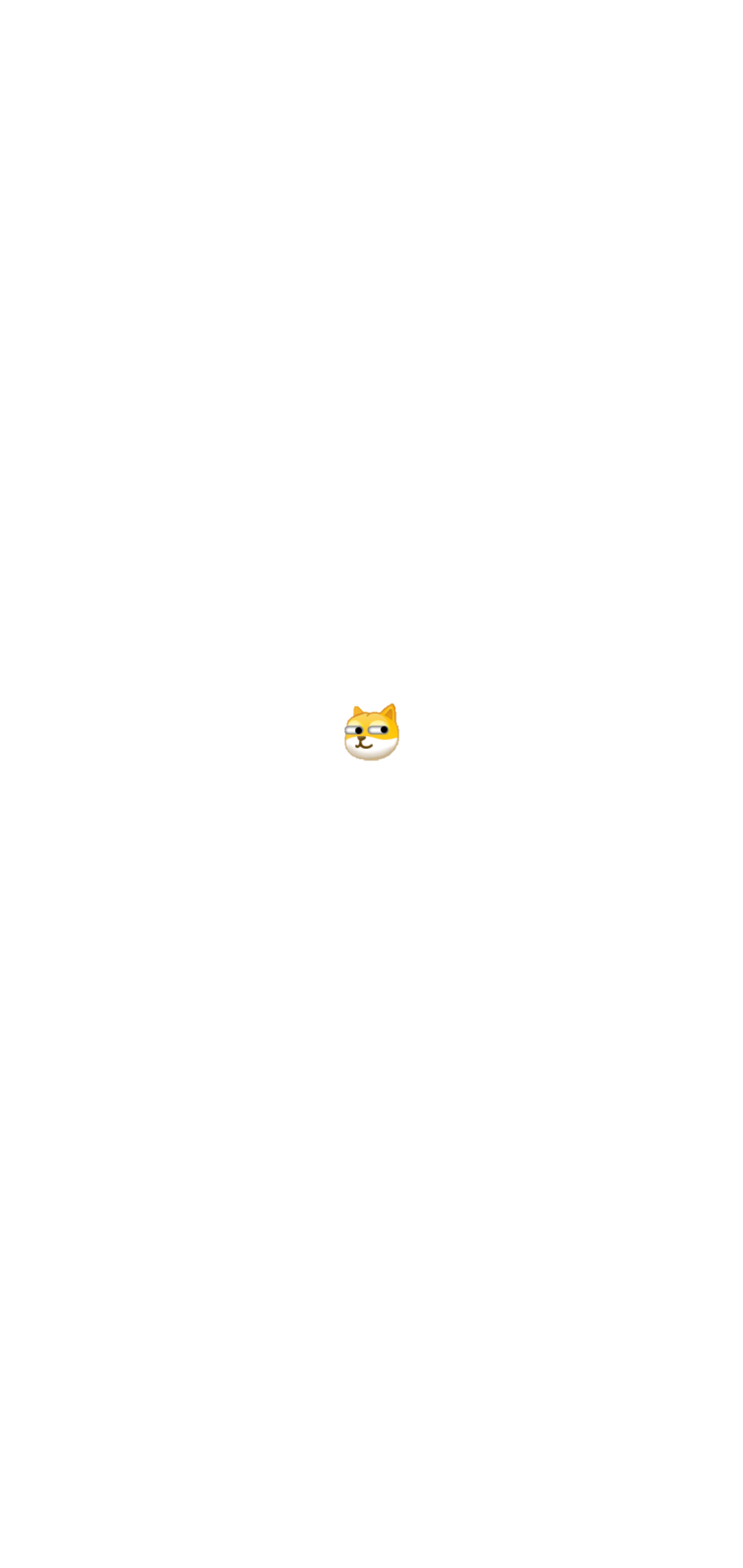 光速搞定两段文字排版
输入副标题
输入副标题
昆明医科大学（Kunming Medical University），简称昆医大，是云南省最大的集教学、医疗、科研为一体的高等医学院校。是中国“中西部高校基础能力建设工程”重点建设高校之一，“卓越医生教育培养计划”试点高校。昆明医科大学历史悠久，办学历史可以追溯到创建于1933年的东陆大学医学专修科，1956年独立建院。
昆明医科大学（Kunming Medical University），简称昆医大，是云南省最大的集教学、医疗、科研为一体的高等医学院校。是中国“中西部高校基础能力建设工程”重点建设高校之一，“卓越医生教育培养计划”试点高校。昆明医科大学历史悠久，办学历史可以追溯到创建于1933年的东陆大学医学专修科，1956年独立建院。
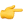 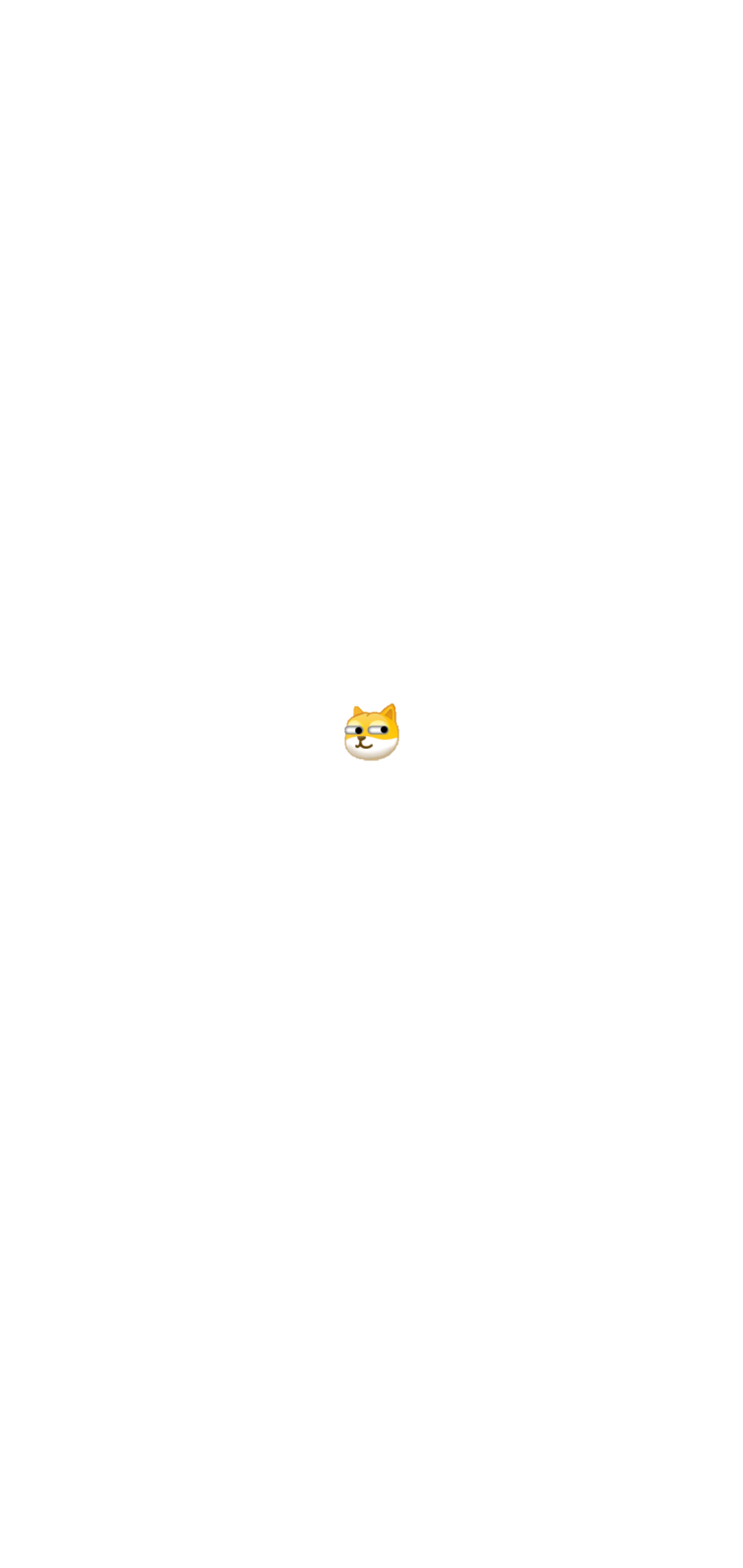 按住ctrl不松手滑动鼠标滚轮可以快速缩放页面的大小
光速搞定两段对比文字排版
输入副标题
昆明医科大学是云南省最大的集教学、医疗、科研为一体的高等医学院校。是中国“中西部高校基础能力建设工程”重点建设高校之一，“卓越医生教育培养计划”试点高校。
V
输入副标题
S
昆明医科大学是云南省最大的集教学、医疗、科研为一体的高等医学院校。是中国“中西部高校基础能力建设工程”重点建设高校之一，“卓越医生教育培养计划”试点高校。
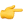 PPT最忌讳从word直接粘贴过来，    一定要记得提炼核心内容再输入哦
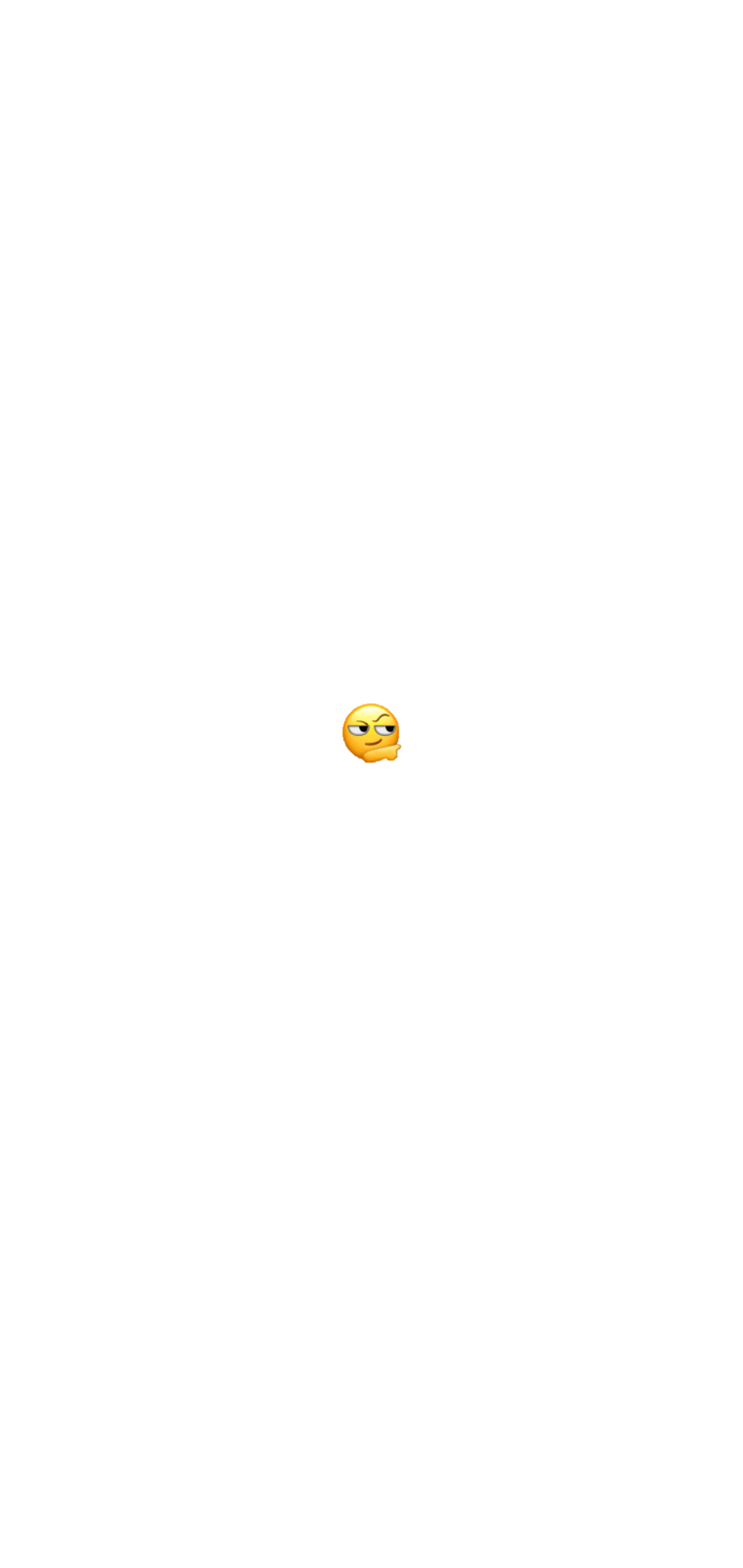 光速搞定递进式三段文字排版
输入副标题
输入副标题
输入副标题
昆明医科大学是云南省最大的集教学、医疗、科研为一体的高等医学院校。是中国“中西部高校基础能力建设工程”重点建设高校之一，“卓越医生教育培养计划”试点高校。
昆明医科大学是云南省最大的集教学、医疗、科研为一体的高等医学院校。是中国“中西部高校基础能力建设工程”重点建设高校之一，“卓越医生教育培养计划”试点高校。
昆明医科大学是云南省最大的集教学、医疗、科研为一体的高等医学院校。是中国“中西部高校基础能力建设工程”重点建设高校之一，“卓越医生教育培养计划”试点高校。
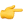 如果文字内容较多，可以适当拉长拉宽衬底色块，以保统一证视觉
光速搞定并列式三段文字排版
输入副标题
输入副标题
输入副标题
昆明医科大学（Kunming Medical University），简称昆医大，是云南省最大的集教学、医疗、科研为一体的高等医学院校。是中国“中西部高校基础能力建设工程”重点建设高校之一，“卓越医生教育培养计划”试点高校。
昆明医科大学（Kunming Medical University），简称昆医大，是云南省最大的集教学、医疗、科研为一体的高等医学院校。是中国“中西部高校基础能力建设工程”重点建设高校之一，“卓越医生教育培养计划”试点高校。
昆明医科大学（Kunming Medical University），简称昆医大，是云南省最大的集教学、医疗、科研为一体的高等医学院校。是中国“中西部高校基础能力建设工程”重点建设高校之一，“卓越医生教育培养计划”试点高校。
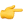 中间的图形表示关联，如果不需要可以直接删除
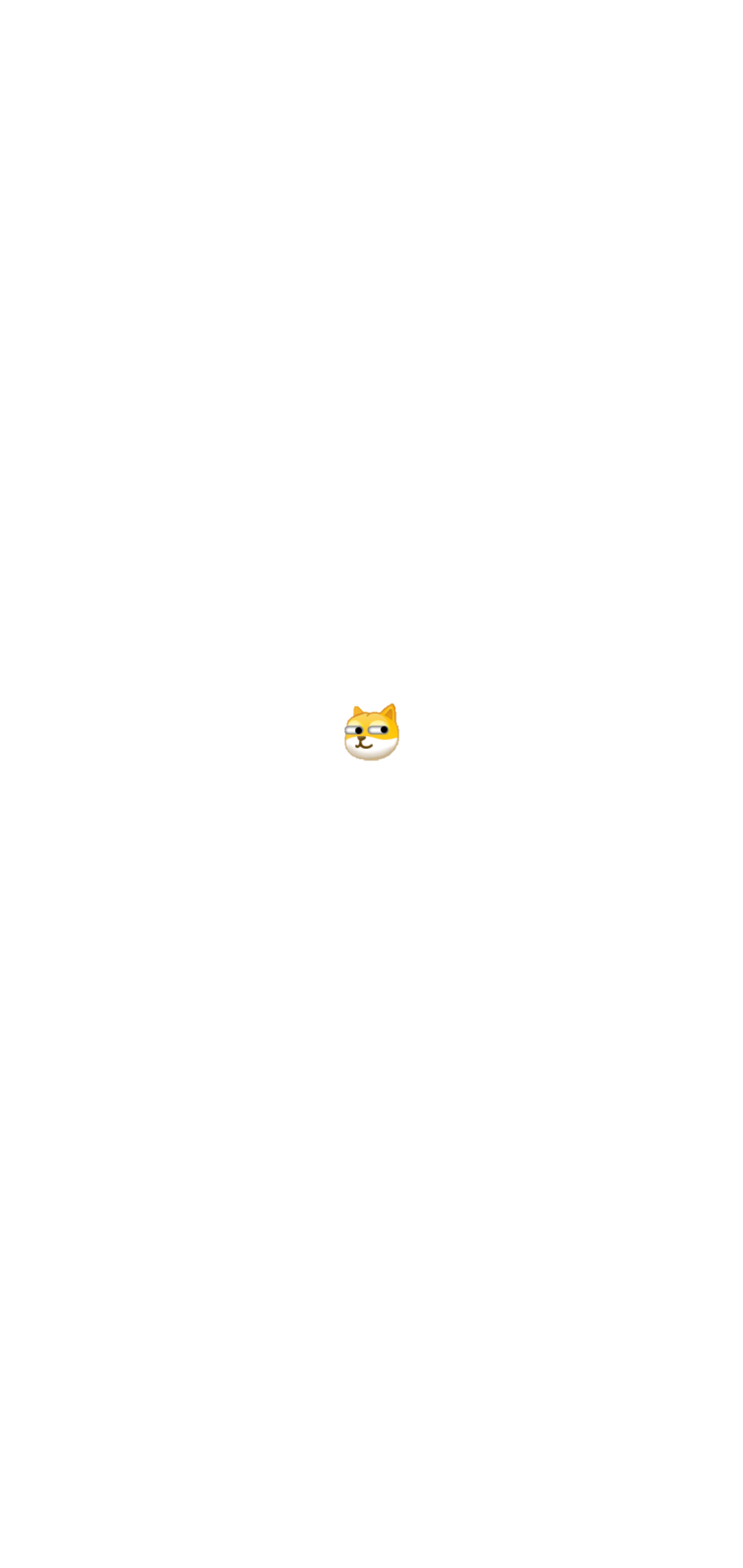 光速搞定四段文字排版
输入副标题
输入副标题
输入副标题
输入副标题
昆明医科大学是云南省最大的集教学、医疗、科研为一体的高等医学院校。是中国“中西部高校基础能力建设工程”重点建设高校之一，“卓越医生教育培养计划”试点高校。
昆明医科大学是云南省最大的集教学、医疗、科研为一体的高等医学院校。是中国“中西部高校基础能力建设工程”重点建设高校之一，“卓越医生教育培养计划”试点高校。
昆明医科大学是云南省最大的集教学、医疗、科研为一体的高等医学院校。是中国“中西部高校基础能力建设工程”重点建设高校之一，“卓越医生教育培养计划”试点高校。
昆明医科大学是云南省最大的集教学、医疗、科研为一体的高等医学院校。是中国“中西部高校基础能力建设工程”重点建设高校之一，“卓越医生教育培养计划”试点高校。
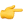 PPT最忌讳从word直接粘贴过来，    一定要记得提炼核心内容再输入哦
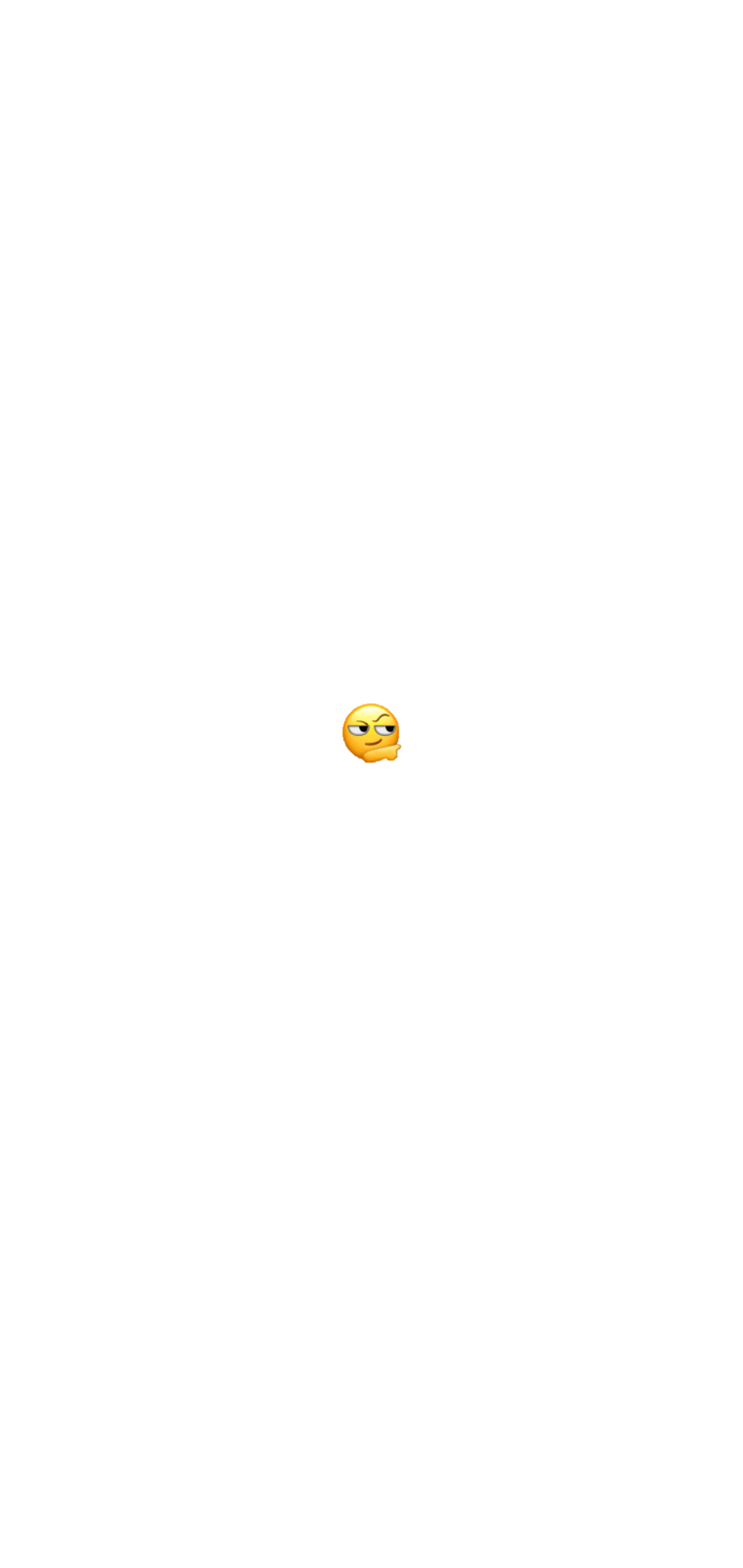 光速搞定四段文字排版
输入副标题
输入副标题
昆明医科大学（Kunming Medical University），简称昆医大，是云南省最大的集教学、医疗、科研为一体的高等医学院校。是中国“中西部高校基础能力建设工程”重点建设高校之一，“卓越医生教育培养计划”试点高校。
昆明医科大学（Kunming Medical University），简称昆医大，是云南省最大的集教学、医疗、科研为一体的高等医学院校。是中国“中西部高校基础能力建设工程”重点建设高校之一，“卓越医生教育培养计划”试点高校。
输入副标题
输入副标题
昆明医科大学（Kunming Medical University），简称昆医大，是云南省最大的集教学、医疗、科研为一体的高等医学院校。是中国“中西部高校基础能力建设工程”重点建设高校之一，“卓越医生教育培养计划”试点高校。
昆明医科大学（Kunming Medical University），简称昆医大，是云南省最大的集教学、医疗、科研为一体的高等医学院校。是中国“中西部高校基础能力建设工程”重点建设高校之一，“卓越医生教育培养计划”试点高校。
光速搞定五段文字排版（灵活使用）
昆明医科大学是云南省最大的集教学、医疗、科研为一体的高等医学院校。是“卓越医生教育培养计划”试点高校。
昆明医科大学是云南省最大的集教学、医疗、科研为一体的高等医学院校。是“卓越医生教育培养计划”试点高校。
昆明医科大学是云南省最大的集教学、医疗、科研为一体的高等医学院校。是“卓越医生教育培养计划”试点高校。
昆明医科大学是云南省最大的集教学、医疗、科研为一体的高等医学院校。是“卓越医生教育培养计划”试点高校。
昆明医科大学是云南省最大的集教学、医疗、科研为一体的高等医学院校。是“卓越医生教育培养计划”试点高校。
输入副标题
输入副标题
输入副标题
输入副标题
输入副标题
光速搞定多段文字排版（灵活使用）
要灵活修改使用版式，可修改为四段内容排版。记得要提炼核心内容哦。
内容太多则无法吸引观众的注意力，聚焦一个重点引导观众的视线。
让观众记住你的PPT最好的办法就是只在一页PPT上设置一个重点。
让观众记住你的PPT最好的办法就是在一页PPT上只需设置一个重点。
关键词
关键词
要灵活修改使用版式，可修改为五段内容排版。记得要提炼核心内容哦。
要灵活修改使用版式，可修改为五段内容排版。记得要提炼核心内容哦。
要灵活修改使用版式，可修改为六段内容排版。记得要提炼核心内容哦。
要灵活修改使用版式，如果用来演示记得要提炼核心内容哦切忌大段的文字。
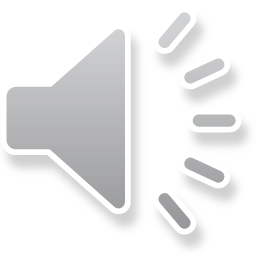 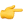 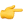 此页PPT匹配关键词： 搜索、研究、调查、科技、大数据、互联网+医疗等等   （可配合地图使用效果更佳）
如需精准编辑修改可在选择窗格找到相应图层，我已为你精确命名     （开始—编辑—选择—选择窗格)
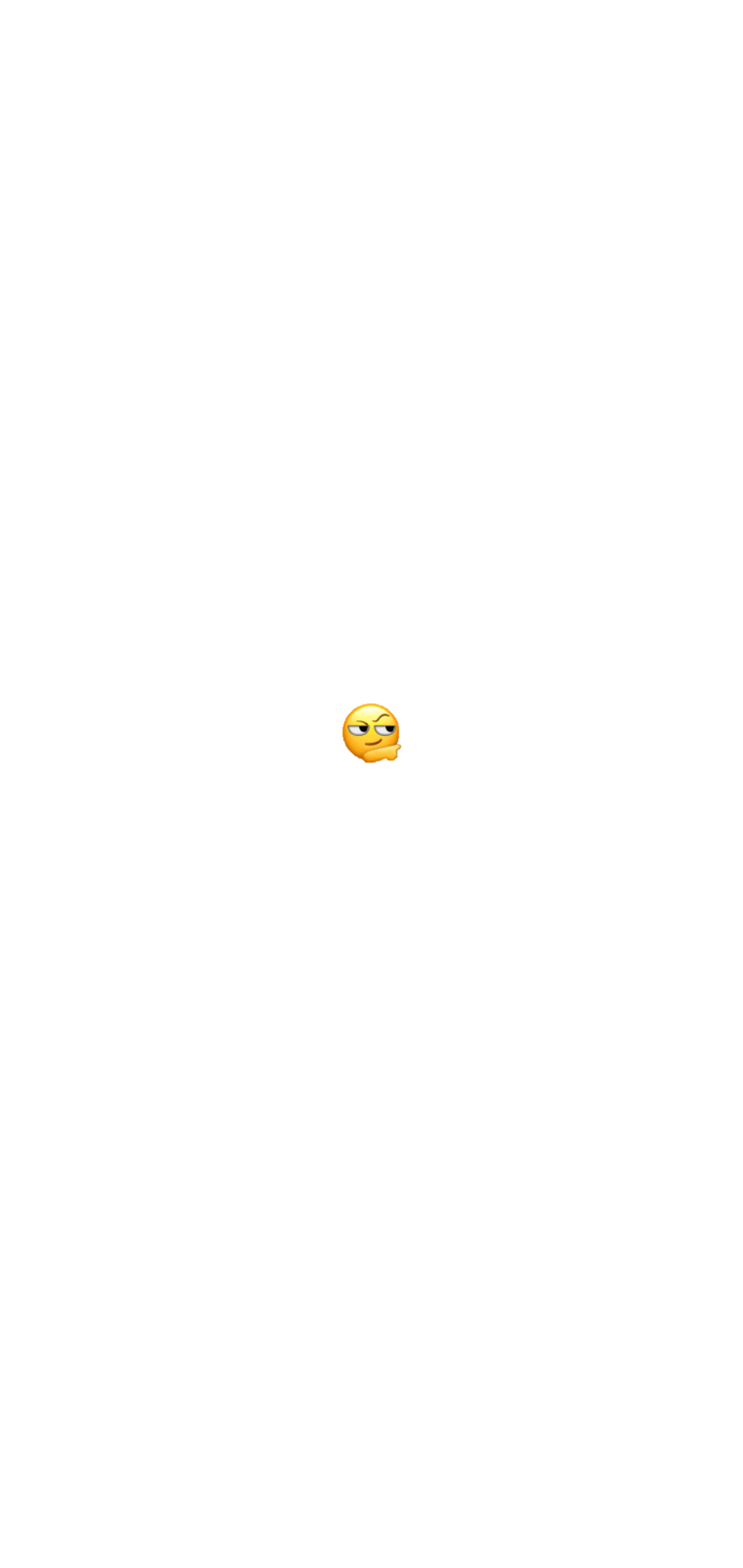 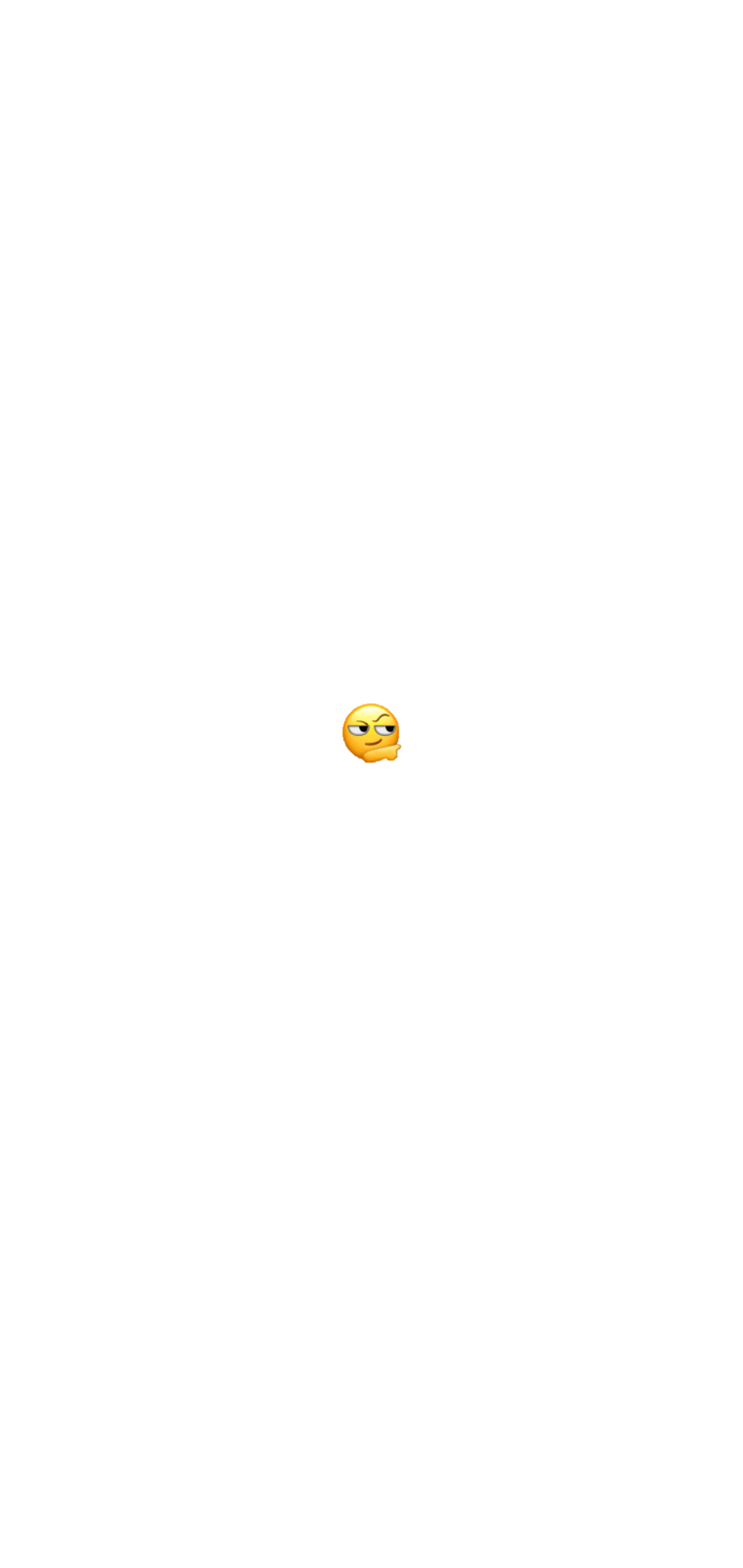 PPT结果审核中，请稍等……
您的PPT正在接受智能扫描
Fusce posuere, magna sed pulvinar ultricies, purus lectus malesuada libero, sit amet commodo magna eros.
Nunc viverra imperdiet enim. Fusce est. Vivamus a tellus.
审核中，请稍等
……
……
Pellentesque habitant morbi tristique senectus et netus et malesuada fames ac turpis egestas. Pellentesque habitant morbi tristique senectus et netus et malesuada fames ac turpis egestas.
Lorem ipsum dolor sit amet, consectetuer adipiscing elit. Maecenas porttitor congue massa. Fusce posuere, magna
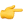 如果您依然不知道该如何使用本页幻灯片可以关注我的公众号获取案例示范
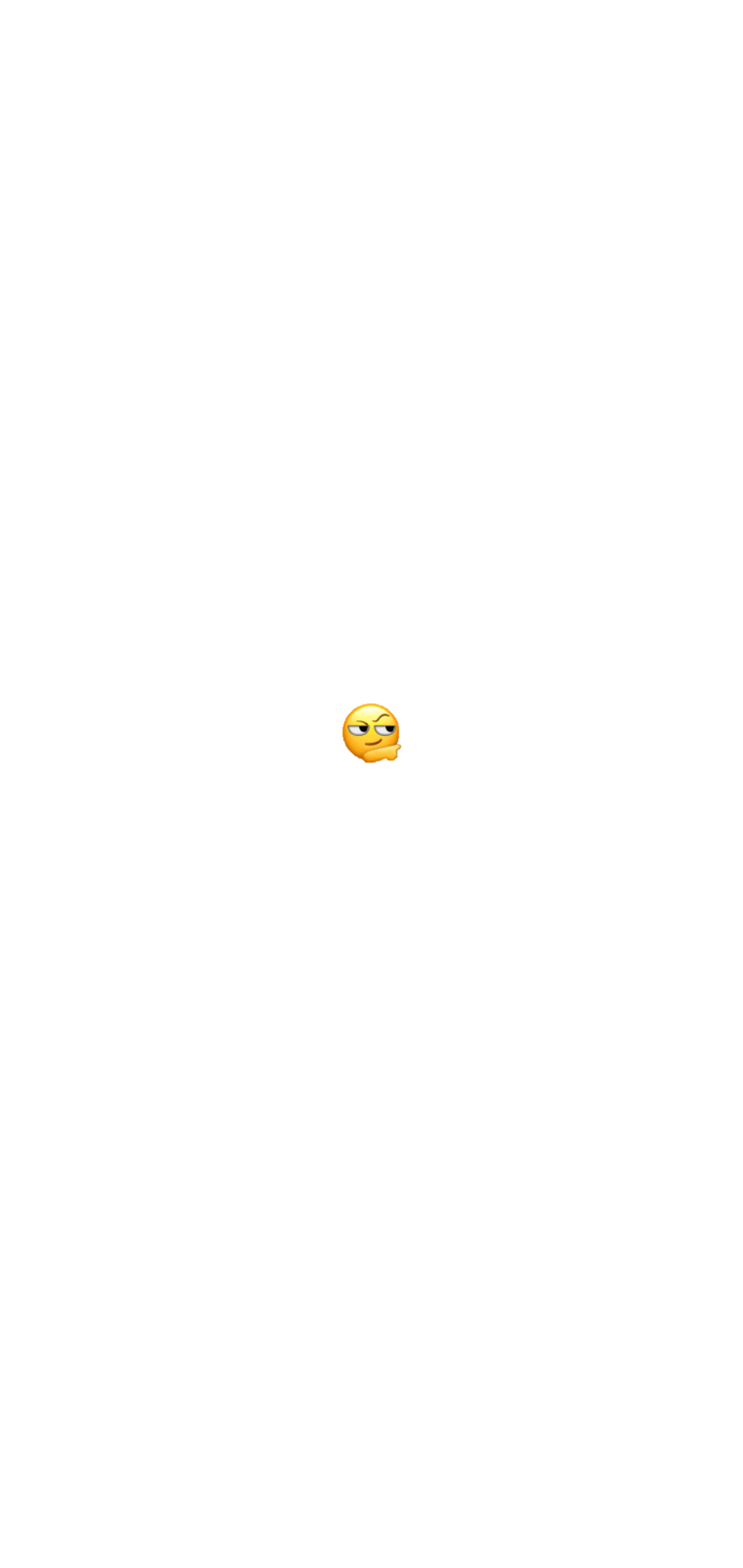 贰
第二部分
选中图片 删除键  点击图标，即可更换图片
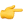 光速搞定一段图文排版
蜘蛛侠
首先蜘蛛侠有特殊能力，能攀爬，还可以放出蜘蛛丝。其次，他为人善良，勇敢，正直，敢于同邪恶斗争，保卫自己的城市。他还是一个很好的领袖。首先蜘蛛侠有特殊能力，能攀爬，还可以放出蜘蛛丝。其次，他为人善良，勇敢，正直，敢于同邪恶斗争，保卫自己的城市。他还是一个很好的领袖
更换图片之后要置于底层，这样就不覆盖色块了
按住拖动鼠标框选色块开始排列置于顶层
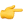 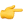 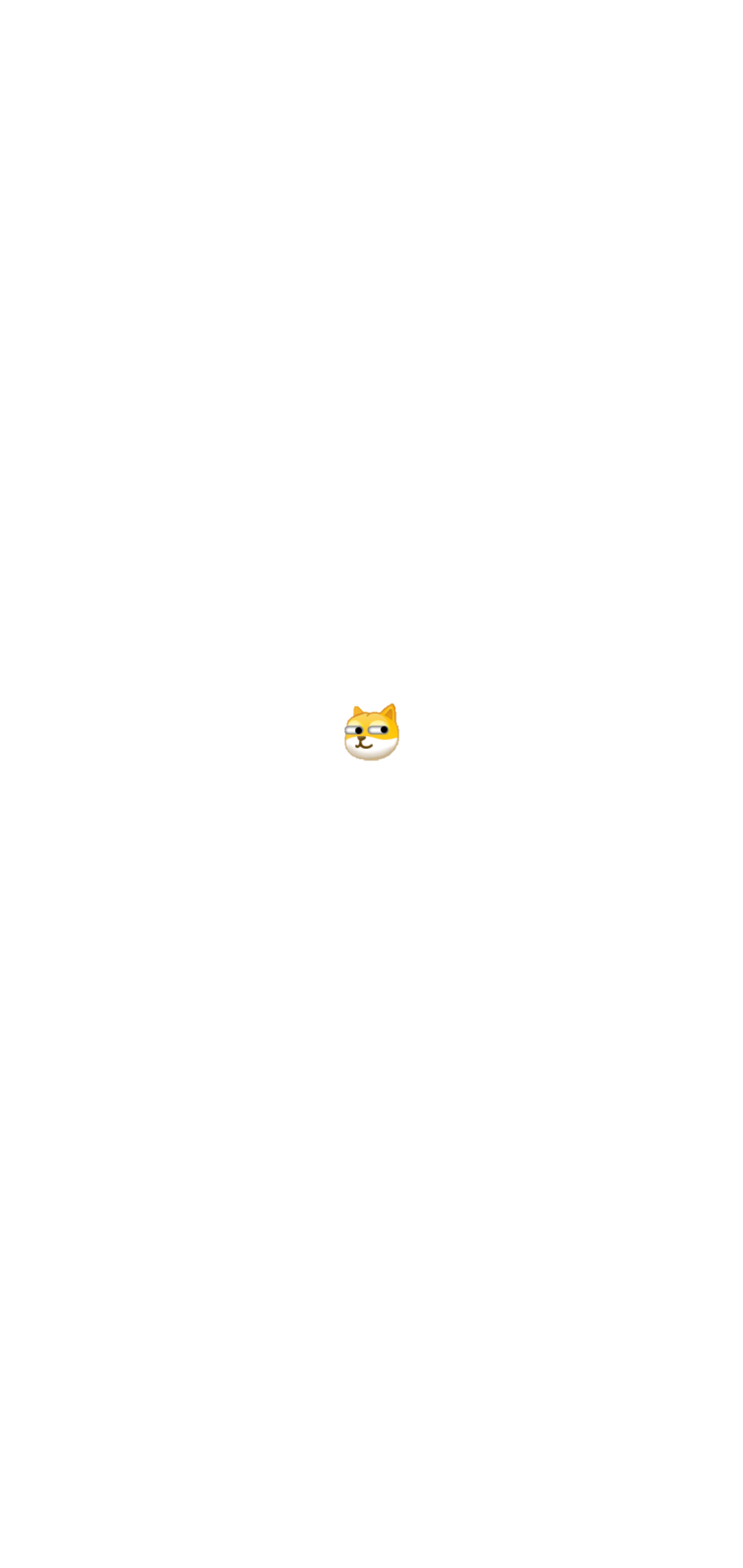 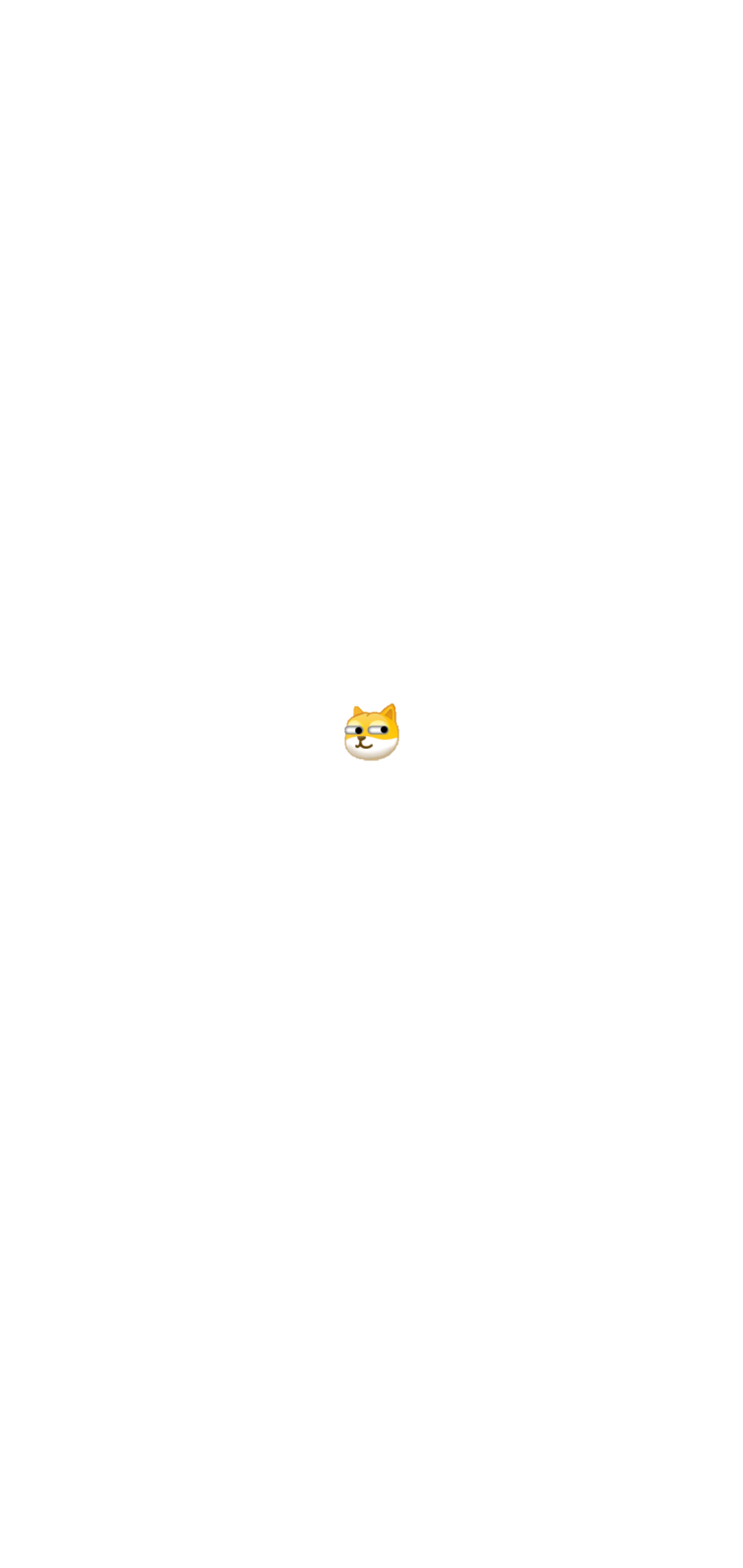 光速搞定两段图文排版
输入标题
截至2019年11月30日，有在编职工6178人（校本部1580人，直属附属医院4598人），有国家百千万人才工程6人，研究生指导教师1111人。 具有高级专业技术职务456人，其中正高级职称194人，副高级职称262人，博士生导师56人，硕士生导师551人。
输入标题
截至2019年11月30日，有在编职工6178人（校本部1580人，直属附属医院4598人），有国家百千万人才工程6人，研究生指导教师1111人。 具有高级专业技术职务456人，其中正高级职称194人，副高级职称262人，博士生导师56人，硕士生导师551人。
右击图片 更改图片  来自文件即可更换图片
更换图片之后要置于底层，这样就不覆盖色块了
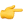 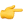 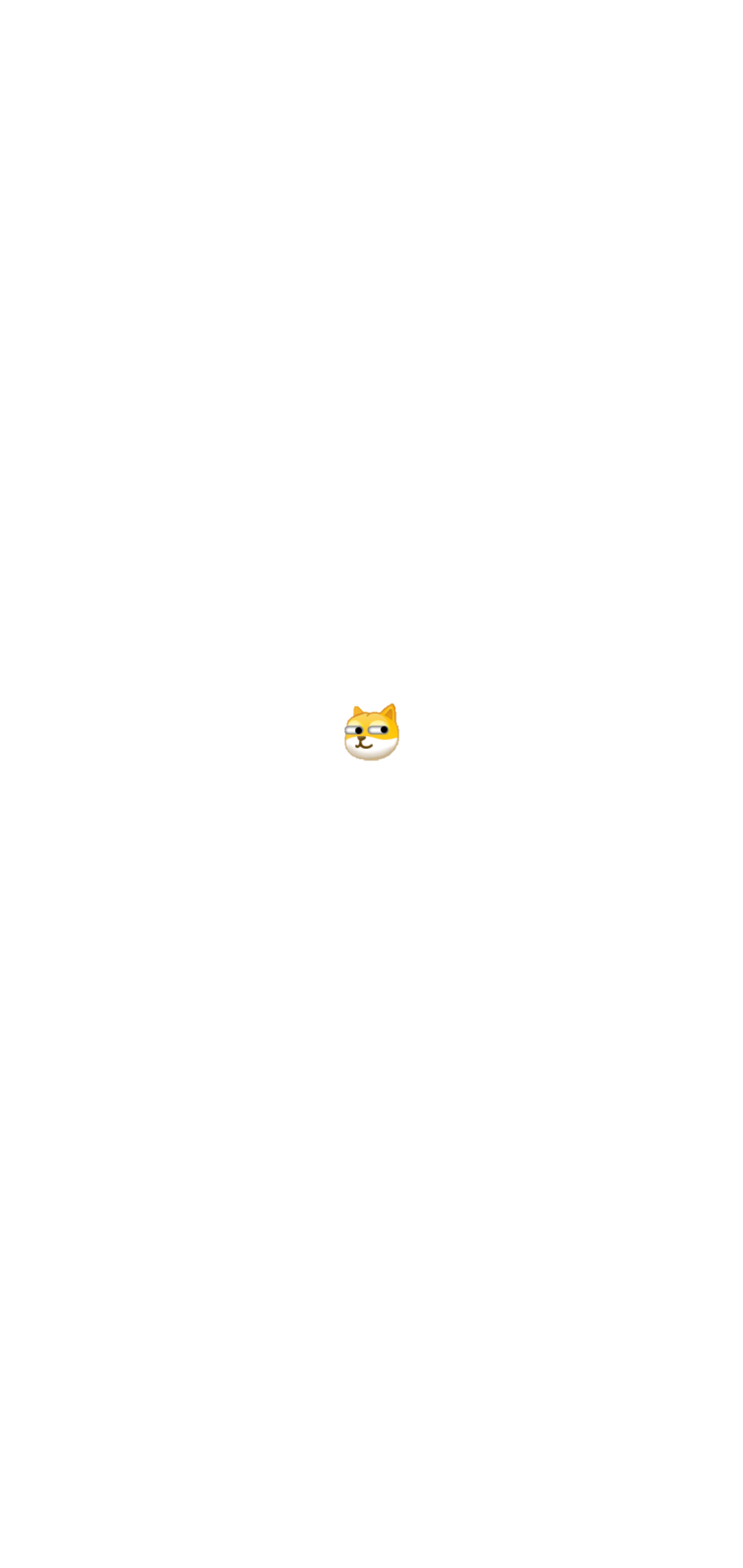 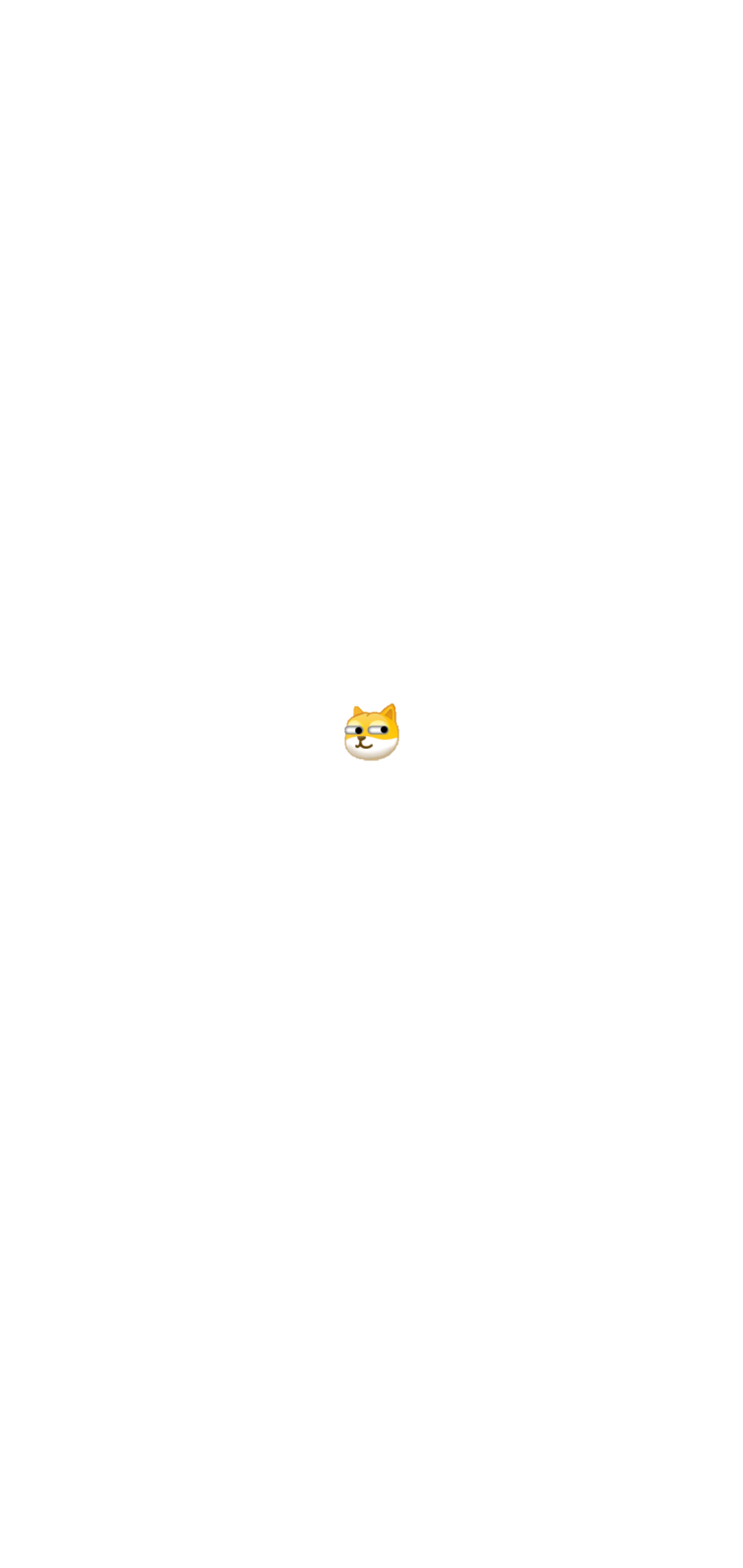 光速搞定两段图文排版
输入副标题
本段内容是设计狮留下的，偷偷告诉你部分页面的顶部有技巧提示条，可以让你幻灯片的制作效率提高，可以缩小画布快速查看    机智操作！意在提醒你部分页面的顶部有技巧提示
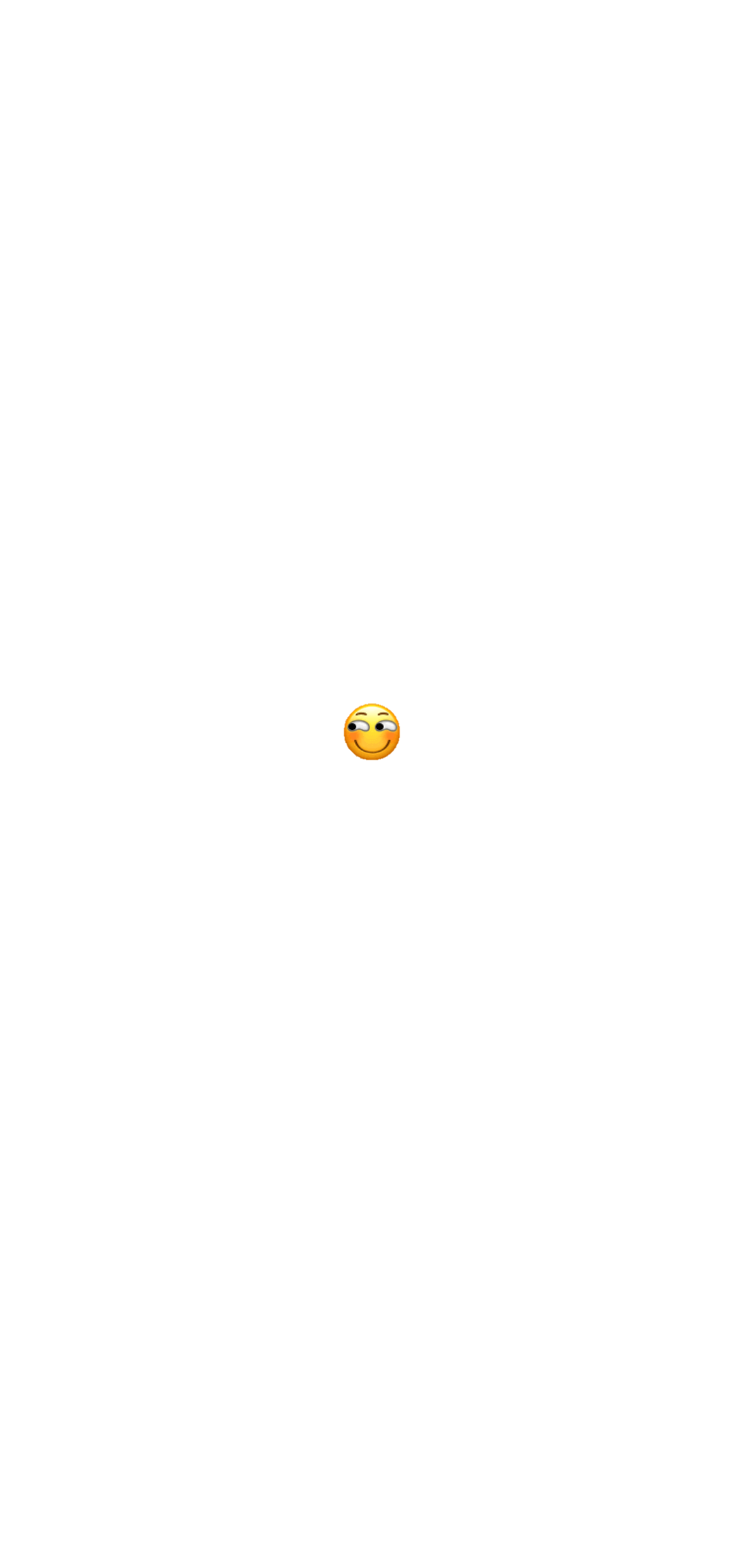 输入副标题
本段内容是设计狮留下的，偷偷告诉你部分页面的顶部有技巧提示条，可以让你幻灯片的制作效率提高，可以缩小画布快速查看。机智操作！
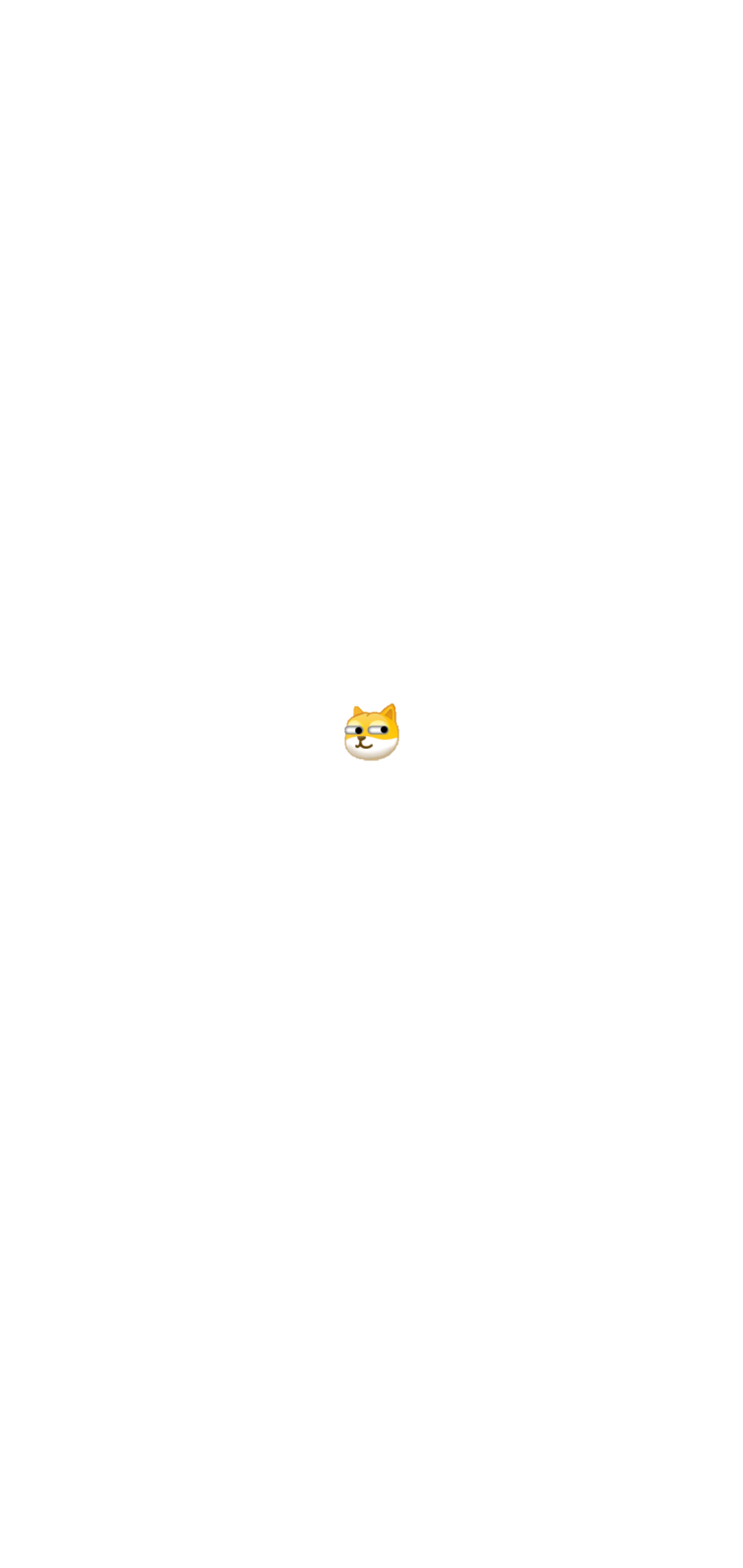 更换图片之后要置于底层，这样就不覆盖四周的修饰色块了
选中图片 删除键  点击图标，即可更换图片
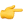 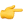 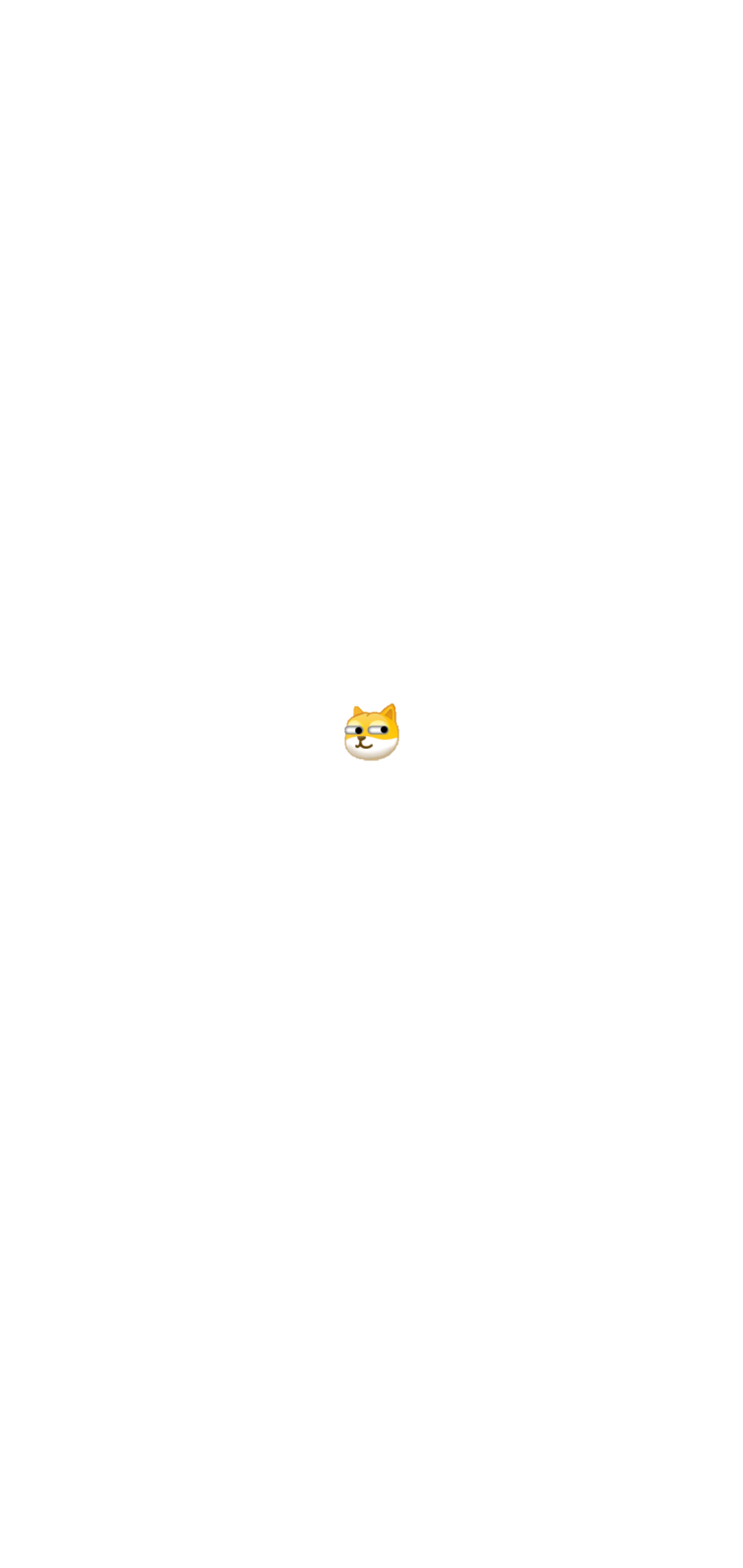 光速搞定三段图文排版
输入副标题
输入副标题
输入副标题
昆明医科大学是云南省最大的集教学、医疗、科研为一体的高等医学院校。是中国“中西部高校基础能力建设工程”重点建设高校之一，“卓越医生教育培养计划”试点高校。
昆明医科大学是云南省最大的集教学、医疗、科研为一体的高等医学院校。是中国“中西部高校基础能力建设工程”重点建设高校之一，“卓越医生教育培养计划”试点高校。
昆明医科大学是云南省最大的集教学、医疗、科研为一体的高等医学院校。是中国“中西部高校基础能力建设工程”重点建设高校之一，“卓越医生教育培养计划”试点高校。
按住拖动鼠标框选色块开始排列置于顶层
更换图片之后要置于底层，这样就不覆盖色块了
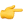 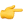 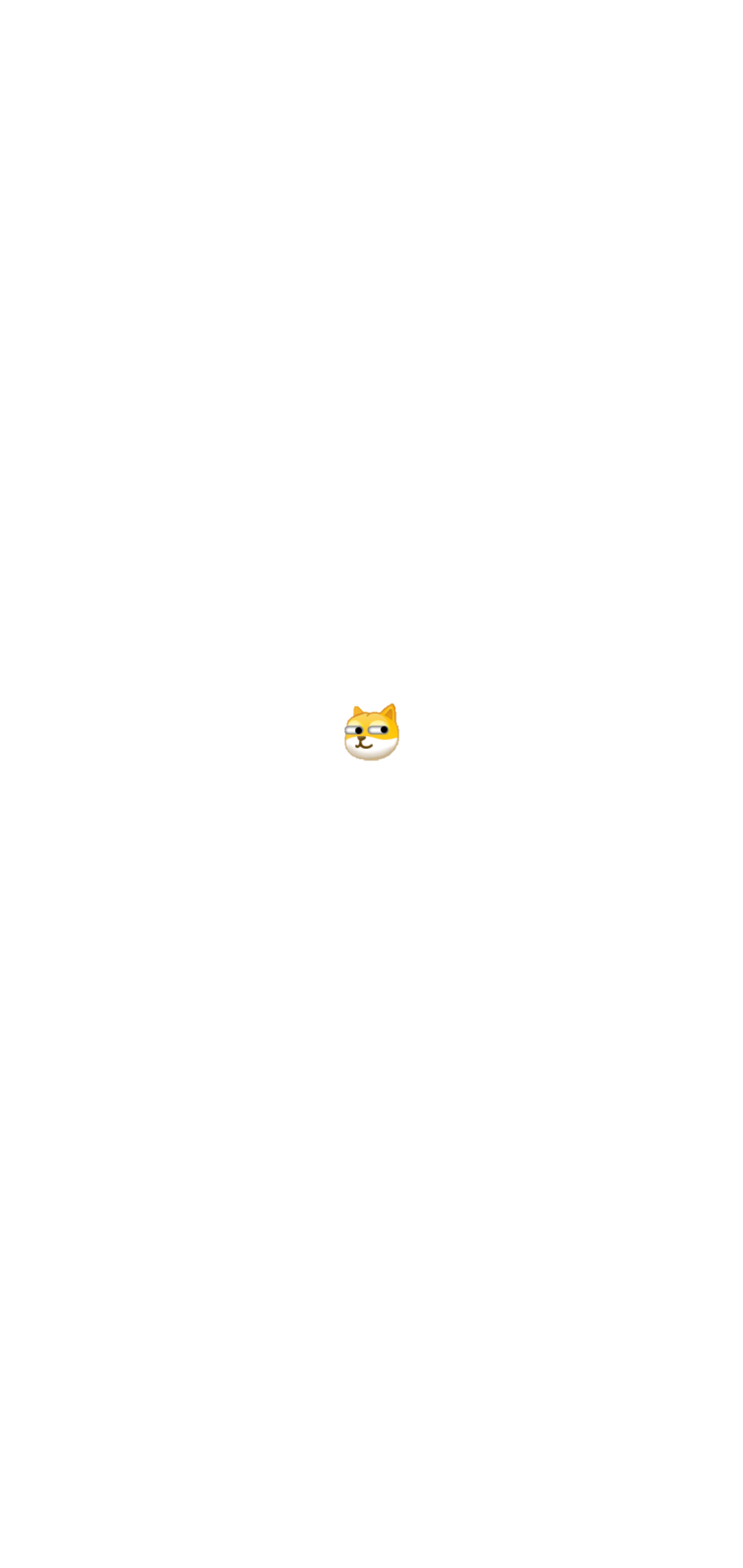 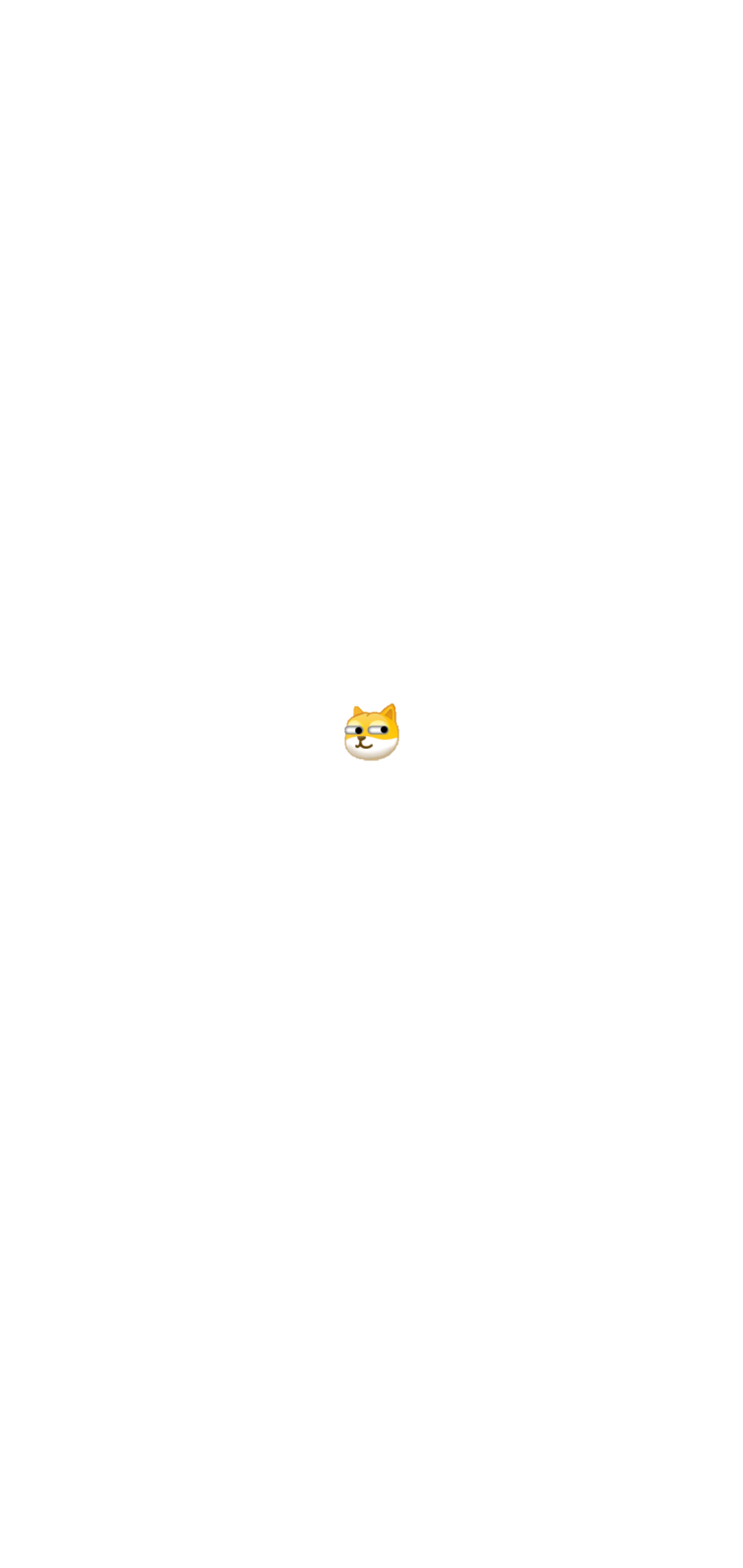 光速搞定四段图文排版
输入副标题
输入副标题
输入副标题
输入副标题
给照片讲点故事吧，给照片讲点故事吧给照片讲点故事吧给照片讲点故事吧给照片讲点故事吧
给照片讲点故事吧，给照片讲点故事吧给照片讲点故事吧给照片讲点故事吧给照片讲点故事吧
给照片讲点故事吧，给照片讲点故事吧给照片讲点故事吧给照片讲点故事吧给照片讲点故事吧
给照片讲点故事吧，给照片讲点故事吧给照片讲点故事吧给照片讲点故事吧给照片讲点故事吧
选中图片 删除键  点击图标，即可更换图片
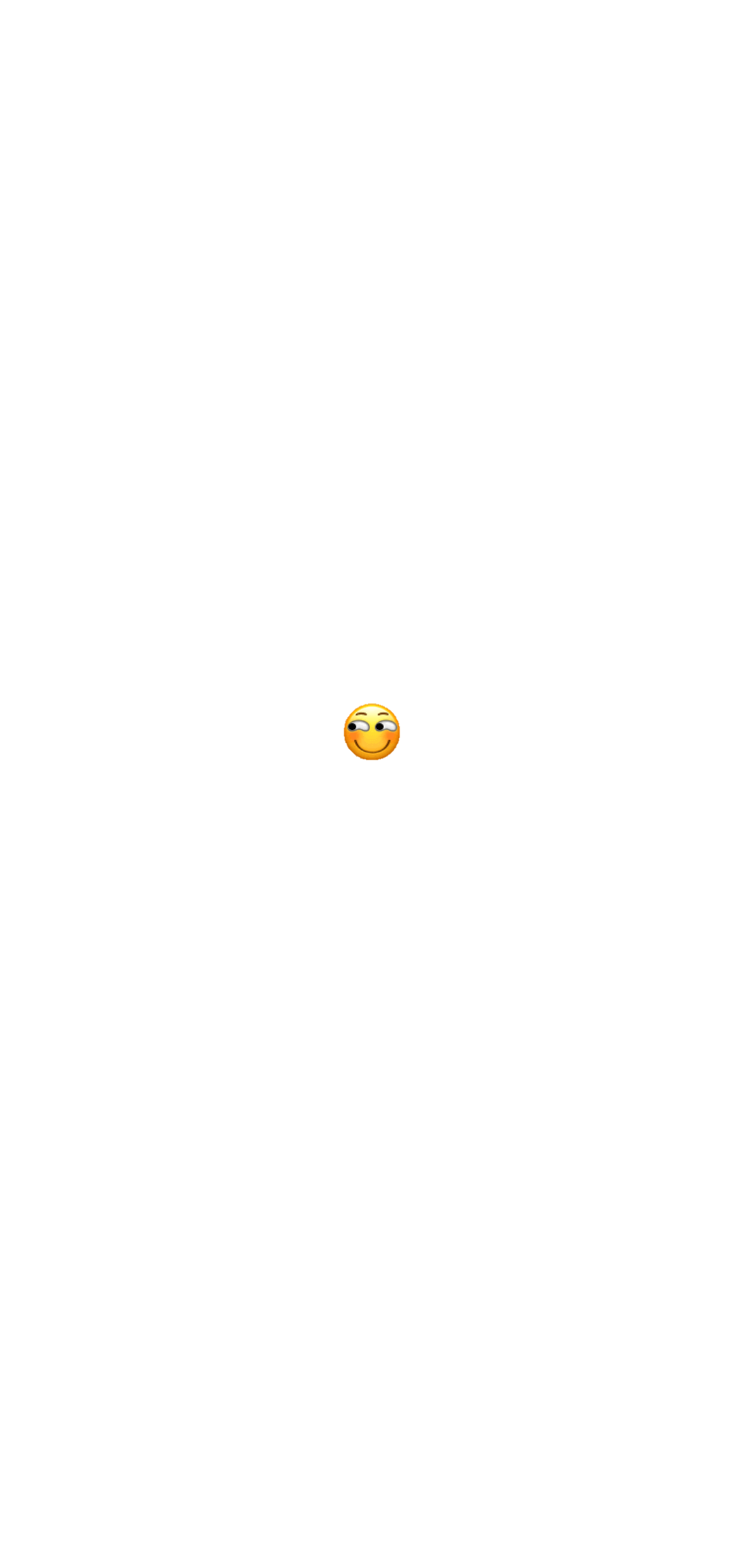 光速搞定多图错位排版
如果图层太多无法选中对象：开始 编辑 选择选择窗格点击右边的眼睛小图表可以暂时隐藏干扰的元素，选中目标对象后可以点击小眼睛图标显示回来
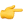 光速搞定单个人物介绍
蜘蛛侠
首先蜘蛛侠有特殊能力，能攀爬，还可以放出蜘蛛丝。其次，他为人善良，勇敢，正直，敢于同邪恶斗争，保卫自己的城市。他还是一个很好的领袖。首先蜘蛛侠有特殊能力，能攀爬，还可以放出蜘蛛丝。其次，他为人善良，勇敢，正直，敢于同邪恶斗争，保卫自己的城市。他还是一个很好的领袖
新建幻灯片开始幻灯片版式找到多人团队的版式点击即可更换
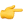 光速搞定三人团队排版
宋江
个人相关介绍或头衔
个人相关介绍或头衔
个人相关介绍或头衔
宋江
宋江
个人相关介绍或头衔个人相关介绍或头衔
个人相关介绍或头衔
个人相关介绍或头衔个人相关介绍或头衔个人相关介绍或头衔
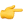 如果介绍过长可以适当向右拉长矩形，保证视觉统一，按住shift键可以拖动鼠标可以平行移动元素
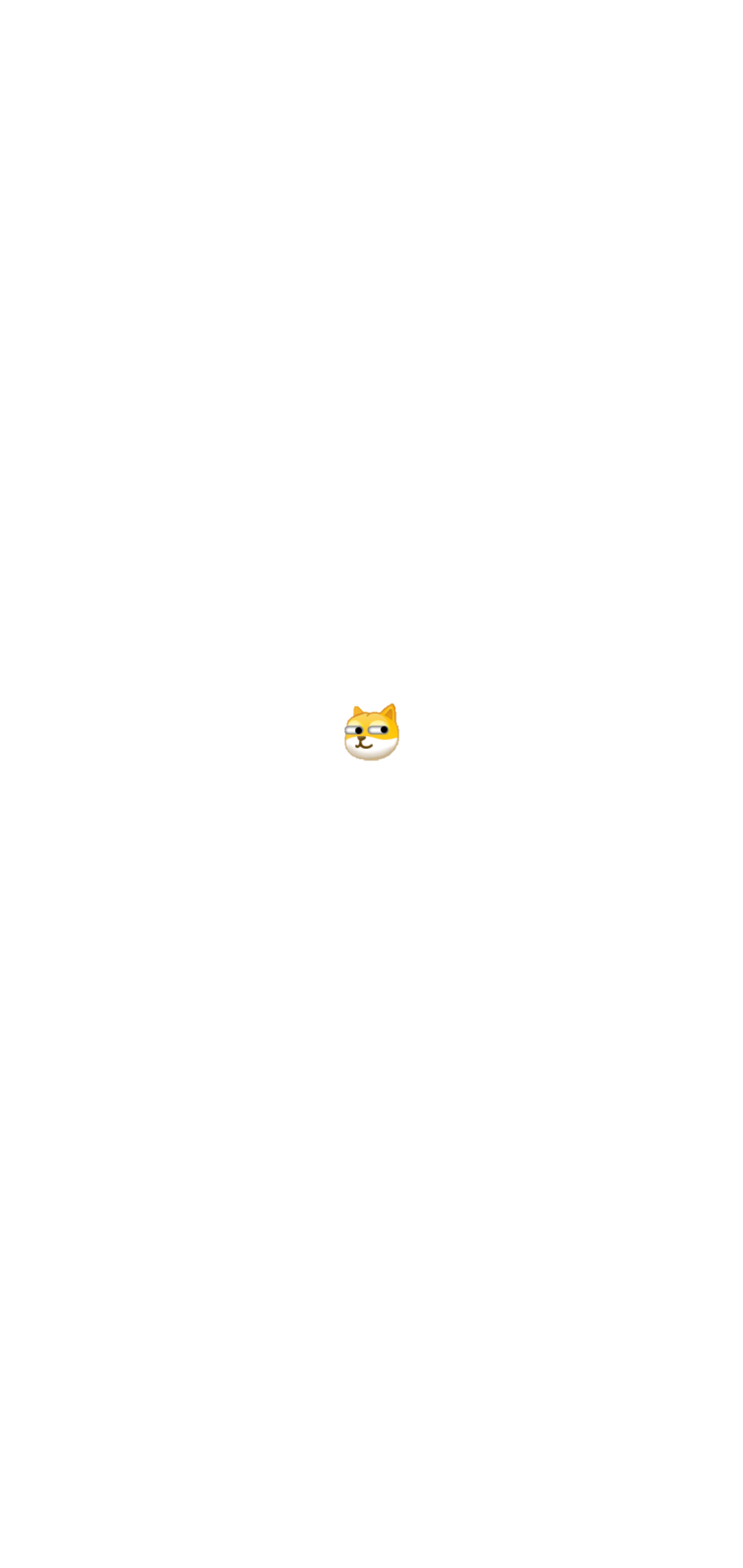 光速搞定四人团队排版
宋江
宋江
个人相关介绍或头衔
个人相关介绍或头衔
个人相关介绍或头衔
个人相关介绍或头衔
个人相关介绍或头衔
个人相关介绍或头衔
如果介绍过长可以适当向右拉长矩形，保证视觉统一。按住shift键不动,拖动鼠标可以平行移动元素
宋江
宋江
个人相关介绍或头衔
个人相关介绍或头衔
个人相关介绍或头衔
个人相关介绍或头衔
个人相关介绍或头衔
个人相关介绍或头衔
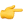 新建幻灯片开始幻灯片版式找到多人团队的版式点击即可更换
光速搞定团五人队排版
宋江
宋江
个人相关介绍或头衔
个人相关介绍或头衔
个人相关介绍或头衔
个人相关介绍或头衔
个人相关介绍或头衔
个人相关介绍或头衔
宋江
宋江
宋江
个人相关介绍或头衔
个人相关介绍或头衔
个人相关介绍或头衔
个人相关介绍或头衔
个人相关介绍或头衔
个人相关介绍或头衔
个人相关介绍或头衔
个人相关介绍或头衔
个人相关介绍或头衔
叁
第三部分
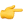 选中元素，按住ctrl键+shift键不松手同时单击拖动鼠标，可以平行复制
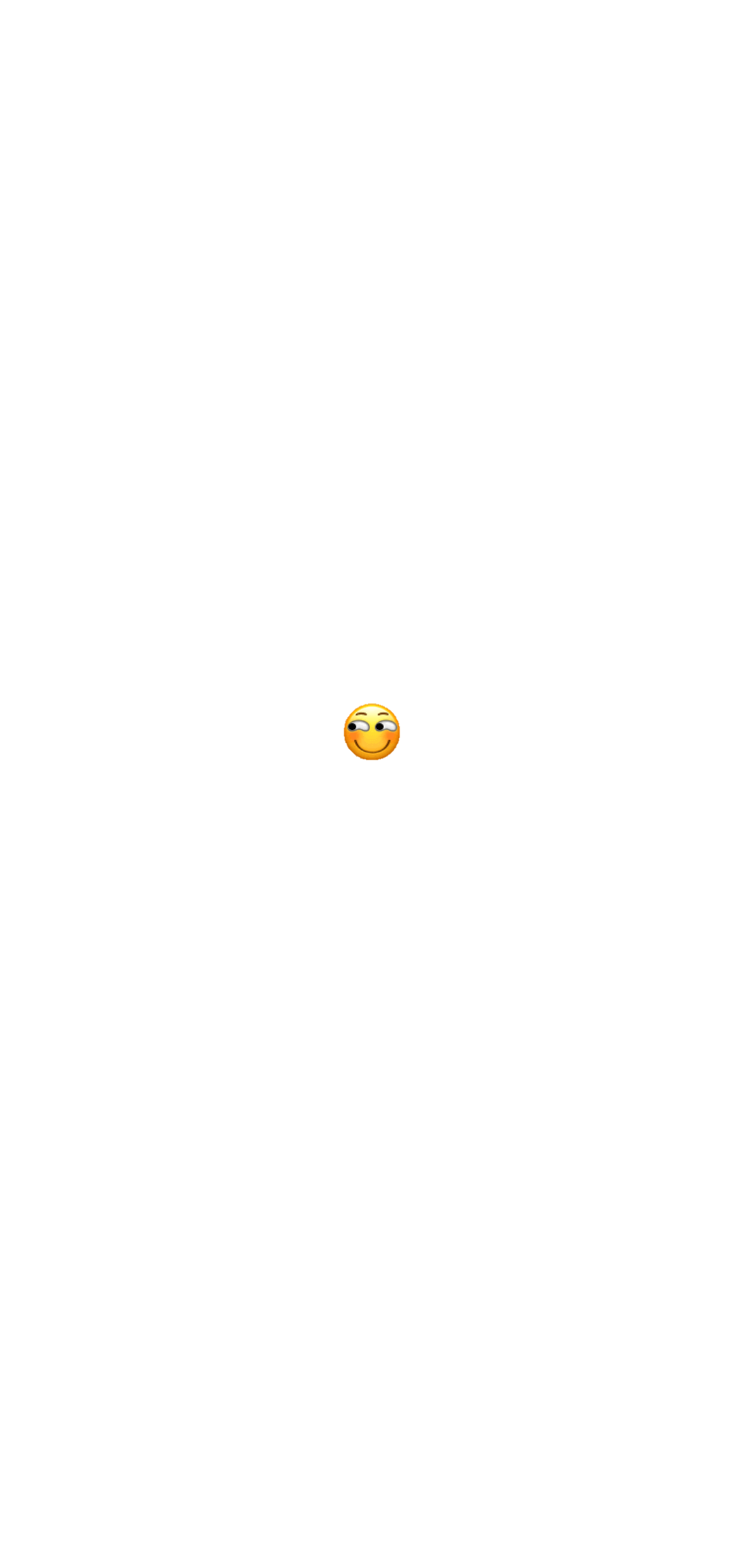 大数字直观呈现具体数量（灵活使用）
6178
1172
13
1111
人
人
人
人
在编职工
专任教师
两院院士
研究生导师
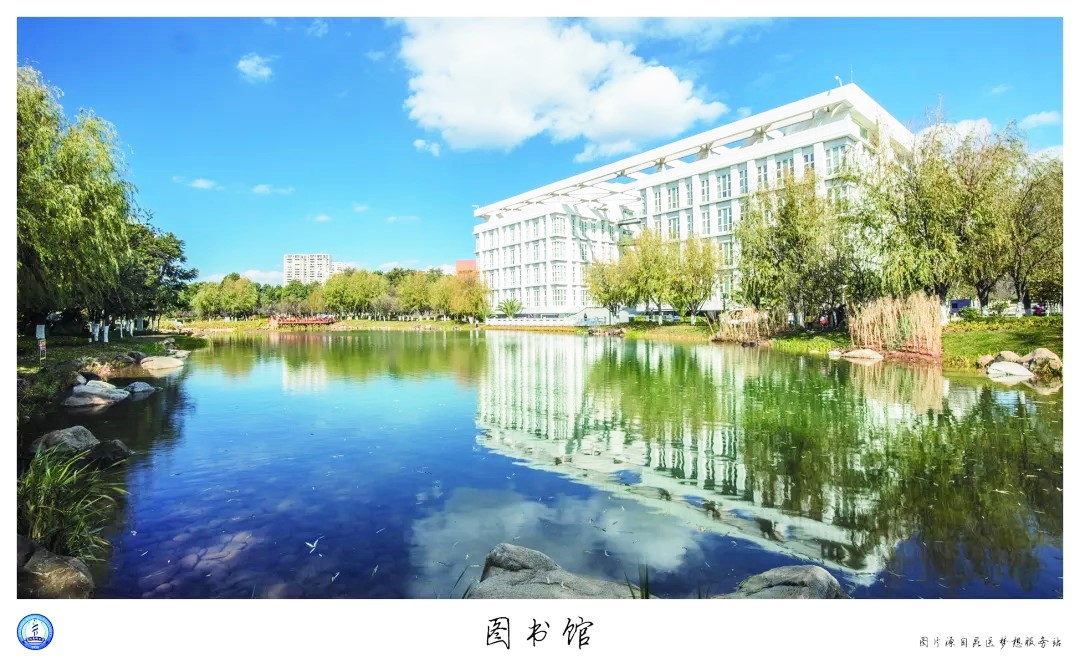 光速搞定表格排版
输入副标题
昆明医科大学是云南省最大的集教学、医疗、科研为一体的高等医学院校。是中国“中西部高校基础能力建设工程”重点建设高校之一，“卓越医生教育培养计划”试点高校。昆明医科大学是云南省最大的集教学、医疗、科研为一体的高等医学院校。 “卓越医生教育培养计划”试点高校。
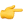 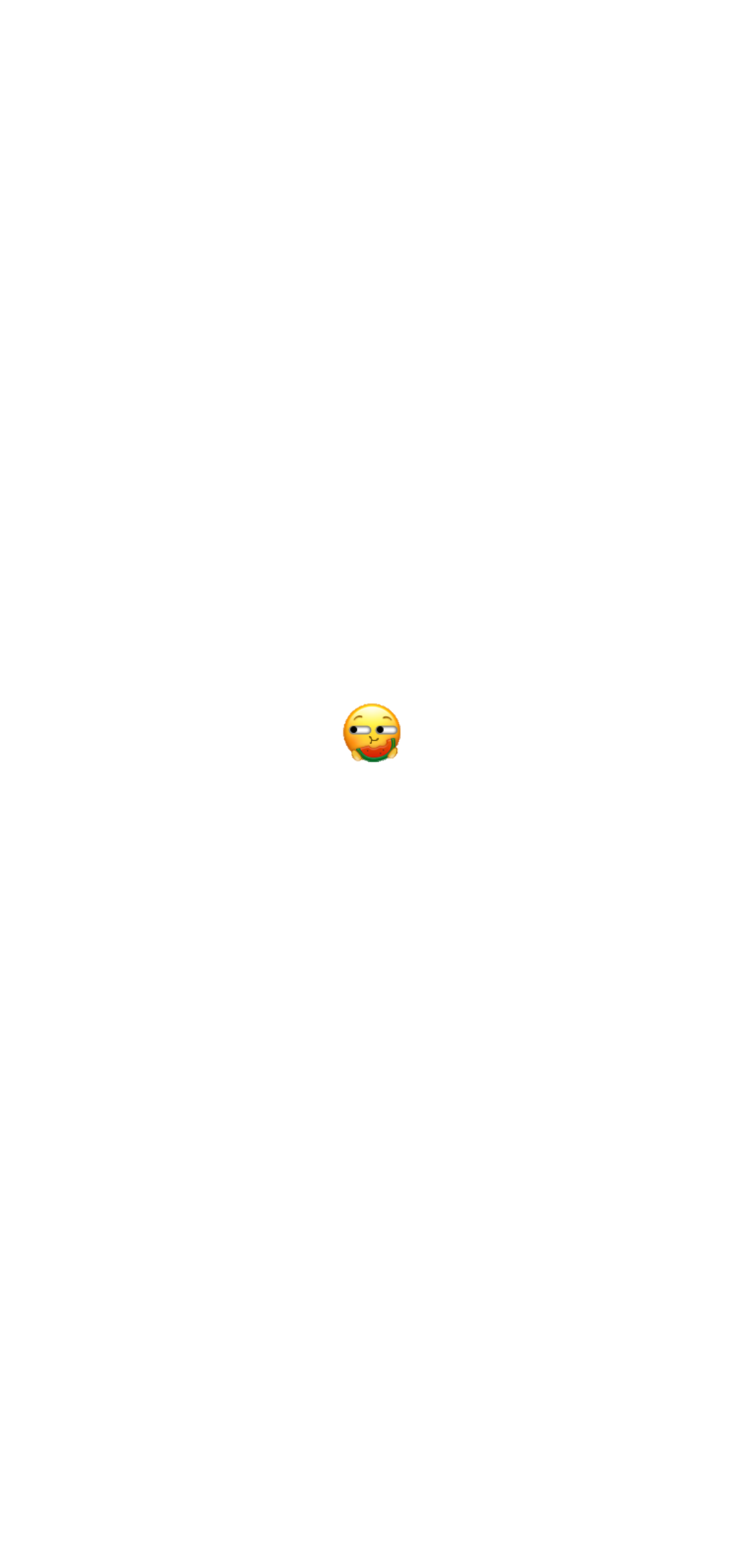 右键单击图表  编辑数据  更改数据
如果你有一些需要对比的数据
图表标题
输入副标题
昆明医科大学是云南省最大的集教学、医疗、科研为一体的高等医学院校。是中国“中西部高校基础能力建设工程”重点建设高校之一，“卓越医生教育培养计划”试点高校。昆明医科大学是云南省最大的集教学、医疗、科研为一体的高等医学院校。“卓越医生教育培养计划”试点高校。
如果你有一些需要对比的数据
输入副标题
昆明医科大学是云南省最大的集教学、医疗、科研为一体的高等医学院校。是中国“中西部高校基础能力建设工程”重点建设高校之一，“卓越医生教育培养计划”试点高校。 “卓越医生教育培养计划”试点高校。“卓越医生教育培养计划”试点高校。
如果你想展示各部分的占比情况
输入副标题
昆明医科大学是云南省最大的集教学、医疗、科研为一体的高等医学院校。是中国“中西部高校基础能力建设工程”重点建设高校之一，“卓越医生教育培养计划”试点高校。昆明医科大学是云南省最大的集教学、医疗、科研为一体的高等医学院校。 “卓越医生教育培养计划”试点高校。
如果你想直观的展示发展的趋势
输入副标题
昆明医科大学是云南省最大的集教学、医疗、科研为一体的高等医学院校。是中国“中西部高校基础能力建设工程”重点建设高校之一，“卓越医生教育培养计划”试点高校。昆明医科大学是云南省最大的集教学、医疗、科研为一体的高等医学院校。 “卓越医生教育培养计划”试点高校。
如果你需要做一些回归分析
结论1
结论2
昆明医科大学是云南省最大的集教学、医疗、科研为一体的高等医学院校。是中国“中西部高校基础能力建设工程”重点建设高校之一
昆明医科大学是云南省最大的集教学、医疗、科研为一体的高等医学院校。是中国“中西部高校基础能力建设工程”重点建设高校之一
肆
第四部分
光速搞定总分关系排版
输入小标题
在这里输入的核心内容 在这里输入的核心内容
输入小标题
在这里输入的核心内容 在这里输入的核心内容
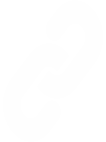 输入副标题
输入小标题
在这里输入的核心内容 在这里输入的核心内容
输入小标题
在这里输入的核心内容 在这里输入的核心内容
光速搞定总分关系排版
脑子进水研究
关键词
关键词
昆明医科大学是云南省最大的集教学、医疗、科研为一体的高等医学院校。
昆明医科大学是云南省最大的集教学、医疗、科研为一体的高等医学院校。
关键词
关键词
昆明医科大学是云南省最大的集教学、医疗、科研为一体的高等医学院校。
昆明医科大学是云南省最大的集教学、医疗、科研为一体的高等医学院校。
关键词
关键词
昆明医科大学是云南省最大的集教学、医疗、科研为一体的高等医学院校。
昆明医科大学是云南省最大的集教学、医疗、科研为一体的高等医学院校。
光速搞定总分关系排版
关键词
关键词
昆明医科大学是云南省最大的集教学、医疗、科研为一体的高等医学院校。
昆明医科大学是云南省最大的集教学、医疗、科研为一体的高等医学院校。
关键词
关键词
昆明医科大学是云南省最大的集教学、医疗、科研为一体的高等医学院校。
昆明医科大学是云南省最大的集教学、医疗、科研为一体的高等医学院校。
关键词
关键词
昆明医科大学是云南省最大的集教学、医疗、科研为一体的高等医学院校。
昆明医科大学是云南省最大的集教学、医疗、科研为一体的高等医学院校。
光速搞定两段内容对比总结
关键词
关键词
关键词
图标使用使观众易于理解，如不需要可以删除，然后将文字左对齐
输入你的结论输入你的结论输入你的结论
输入你的结论输入你的结论输入你的结论
关键词
关键词
关键词
图标使用使观众易于理解，如不需要可以删除，然后将文字左对齐
输入你的结论输入你的结论输入你的结论
输入你的结论输入你的结论输入你的结论
右击选中整体图形 更改布局 选择自己想要的智能图形
单击图形 点击右边弹出的窗口  回车键即可添加项目
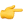 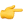 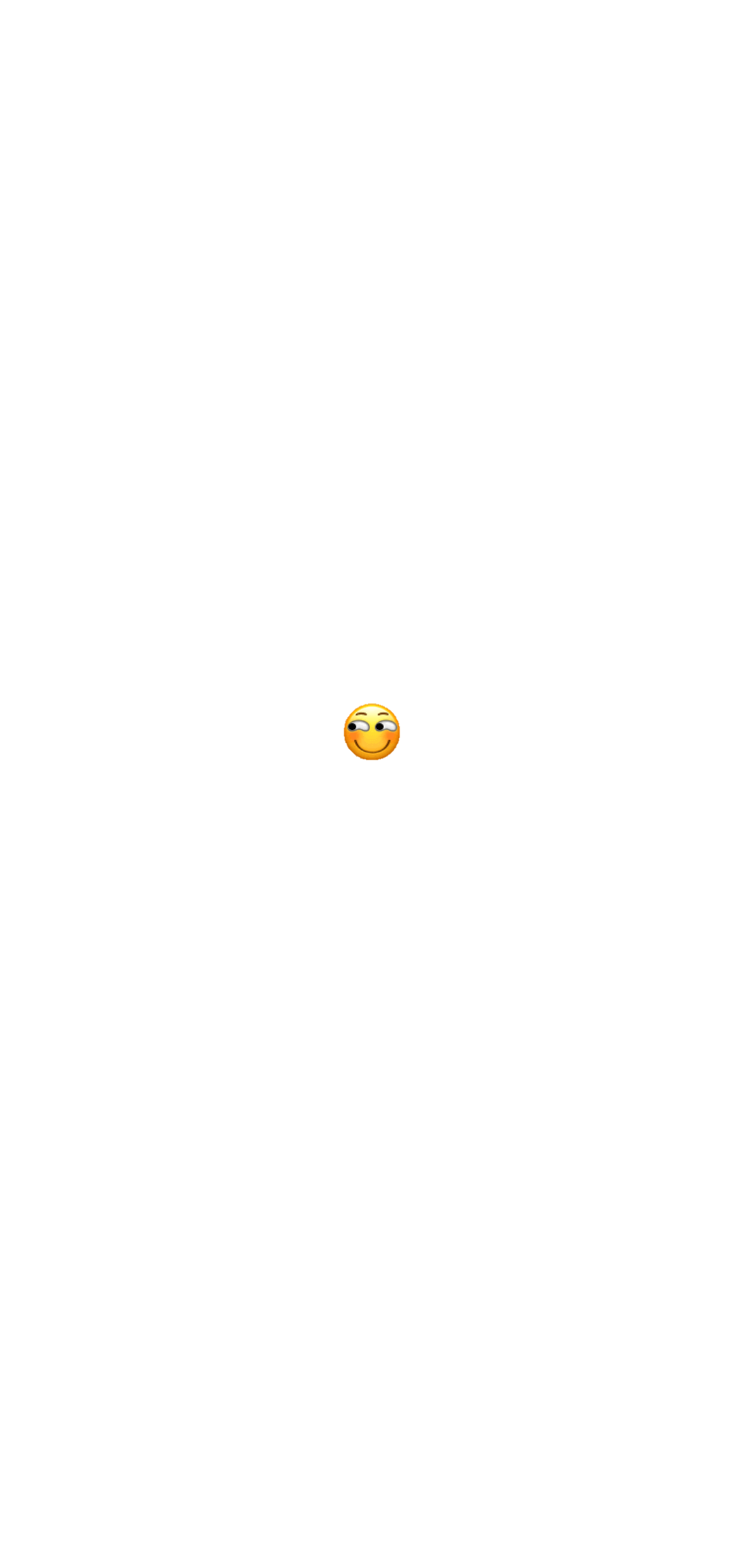 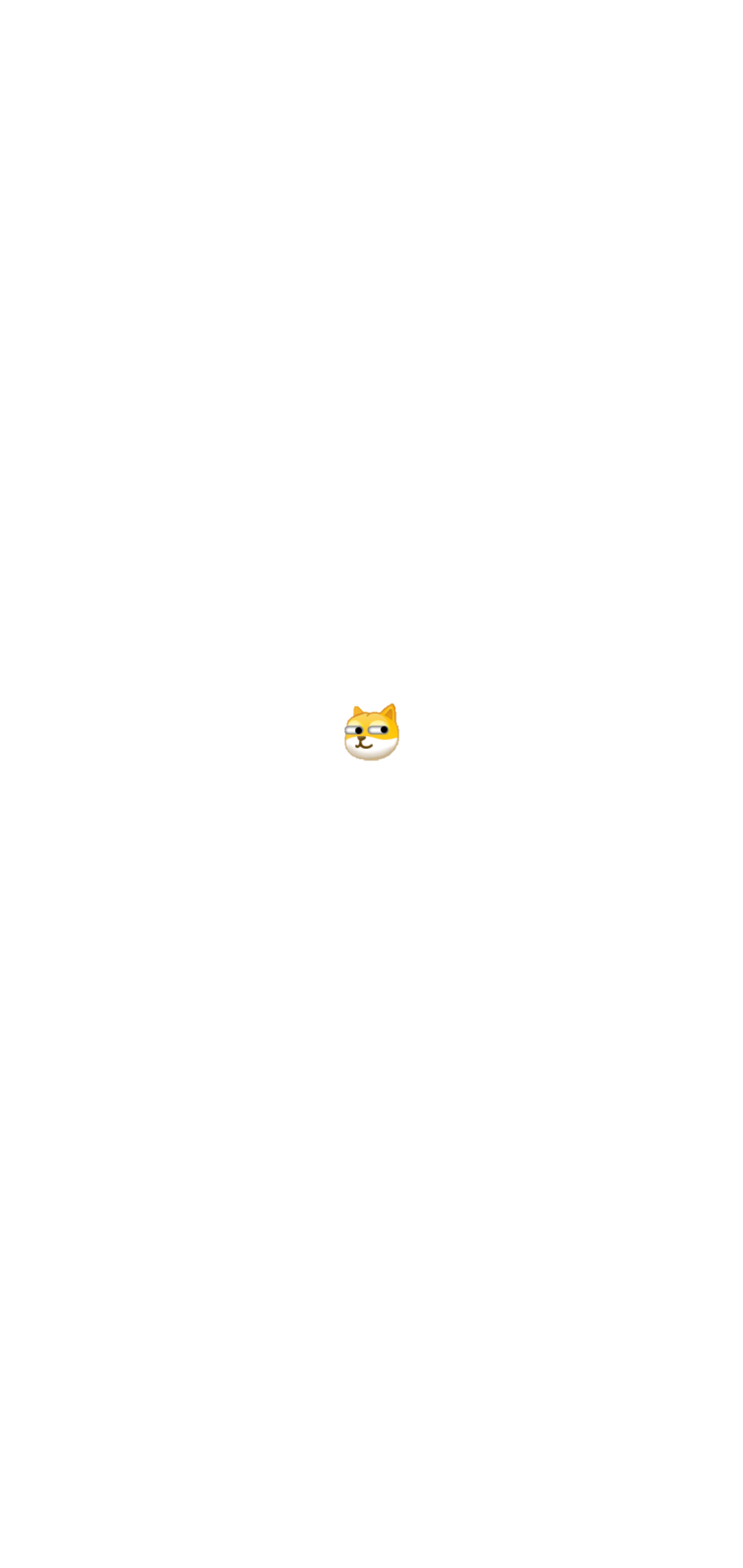 光速搞定循环图排版
输入副标题
本段内容是设计狮留下的，偷偷告诉你部分页面的顶部有技巧提示条，可以让你幻灯片的制作效率提高，可以缩小画布快速查看。   机智操作！按住ctrl键不松开再滚动鼠标滑轮即可快速更改页面的大小，方便查看隐藏的彩蛋哦可以让你幻灯片的制作效率提高可以让你幻灯片的制作效率提高
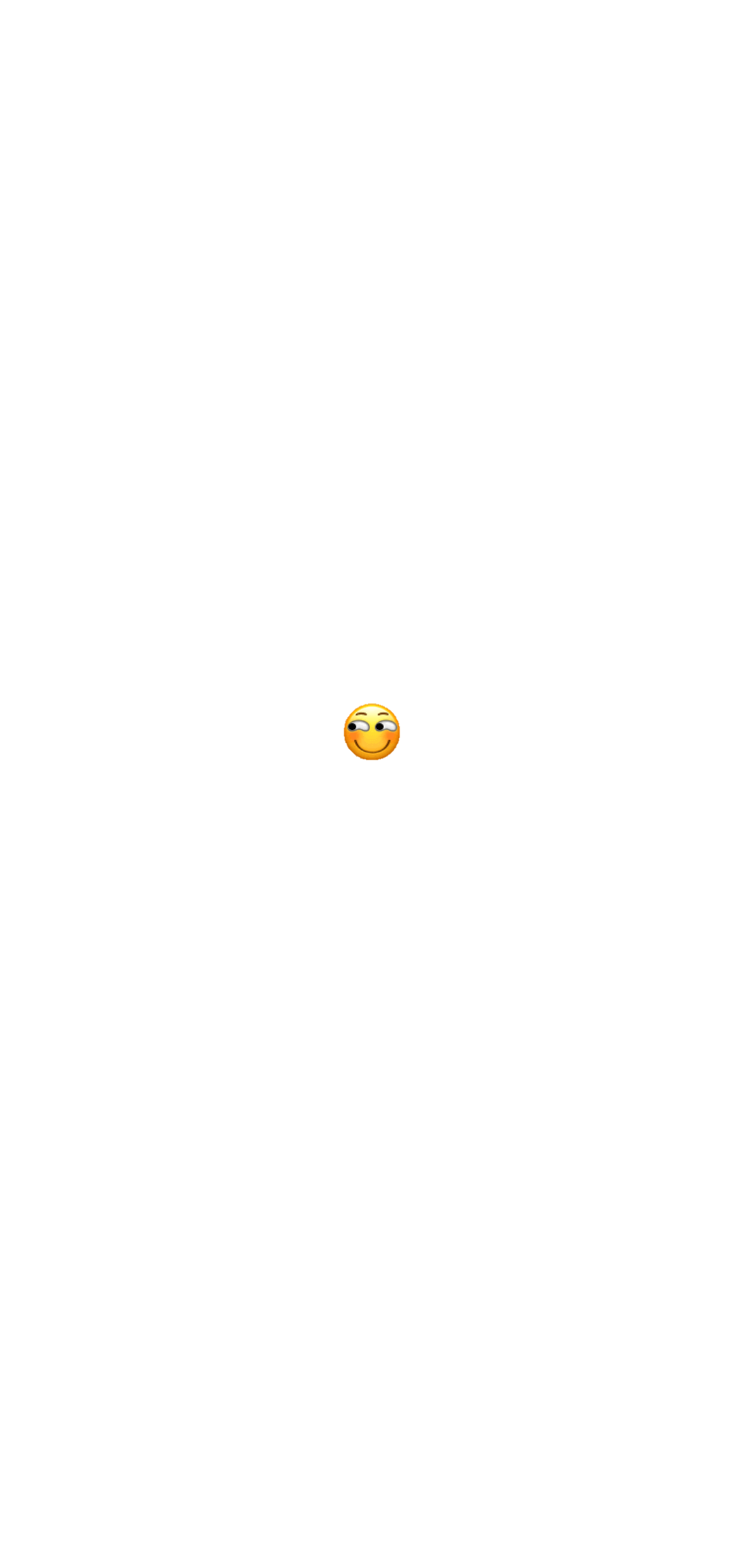 光速搞定循环关系排版
关键词
昆明医科大学是云南省最大的集教学、医疗、科研为一体的高等医学院校。
关键词
关键词
昆明医科大学是云南省最大的集教学、医疗、科研为一体的高等医学院校。
关键词
昆明医科大学是云南省最大的集教学、医疗、科研为一体的高等医学院校。
关键词
昆明医科大学是云南省最大的集教学、医疗、科研为一体的高等医学院校。
关键词
昆明医科大学是云南省最大的集教学、医疗、科研为一体的高等医学院校。
你可能需要作SWOT矩阵分析
关键词
关键词
昆明医科大学是云南省最大的集教学、医疗、科研为一体的高等医学院校。是中国“中西部高校基础能力建设工程”重点建设高校之一，“卓越医生教育培养计划”试点高校。
昆明医科大学是云南省最大的集教学、医疗、科研为一体的高等医学院校。是中国“中西部高校基础能力建设工程”重点建设高校之一，“卓越医生教育培养计划”试点高校。
S
O
W
T
关键词
关键词
昆明医科大学是云南省最大的集教学、医疗、科研为一体的高等医学院校。是中国“中西部高校基础能力建设工程”重点建设高校之一，“卓越医生教育培养计划”试点高校。
昆明医科大学是云南省最大的集教学、医疗、科研为一体的高等医学院校。是中国“中西部高校基础能力建设工程”重点建设高校之一，“卓越医生教育培养计划”试点高校。
如果内容较长，可以将文本框向上移动一些距离适应排版需求
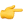 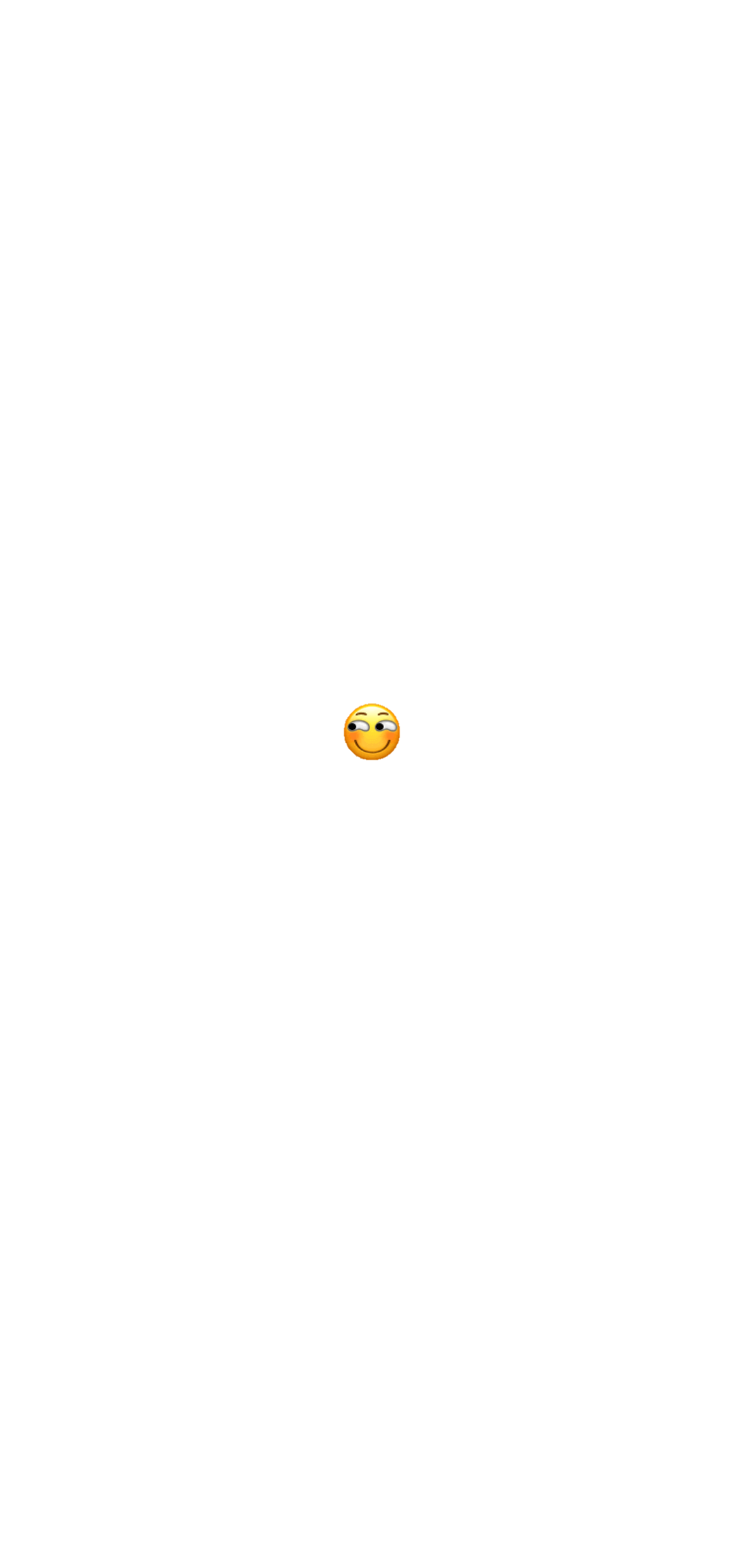 时间轴/递进关系/发展历程
关键词
关键词
关键词
关键词
关键词
说两句吧说两句说两句说两句吧说两句说两句说两句说两句
说两句吧说两句说两句说两句吧说两句说两句说两句说两句
说两句吧说两句说两句说两句吧说两句说两句说两句说两句
说两句吧说两句说两句说两句吧说两句说两句说两句说两句
说两句吧说两句说两句说两句吧说两句说两句说两句说两句
2016
2017
2018
2019
2020
你可能需要一条时间轴
关键词
关键词
关键词
关键词
关键词
昆明医科大学是云南省最大的集教学、医疗、科研为一体的高等医学院校。
昆明医科大学是云南省最大的集教学、医疗、科研为一体的高等医学院校。
昆明医科大学是云南省最大的集教学、医疗、科研为一体的高等医学院校。
昆明医科大学是云南省最大的集教学、医疗、科研为一体的高等医学院校。
昆明医科大学是云南省最大的集教学、医疗、科研为一体的高等医学院校。
2017
2019
2016
2018
2020
你可能需要一条更长的时间轴
2005
开始招收药学专业硕士生
1933
2010
昆明医科大学前身的东陆大学医学专修科建立
新增第二个博士后科研流动站
2007
在教育部本科教学工作水平评估中获得优秀
1956
2012
昆明医科大学建院
经教育部批准，更名为昆明医科大学
2020
2019
2018
2009
健康所系，性命相托
崇德精业，团结奉献
举办“昆明医科大学建校85周年”系列活动
获公共卫生专业硕士学位授予权
1977
2013
恢复高考招生
举办“昆明医科大学建校80周年”系列活动
光速搞定复杂的递进关系排版
关键词
关键词
关键词
关键词
关键词
关键词
关键词
关键词
伍
第五部分
荣誉展示
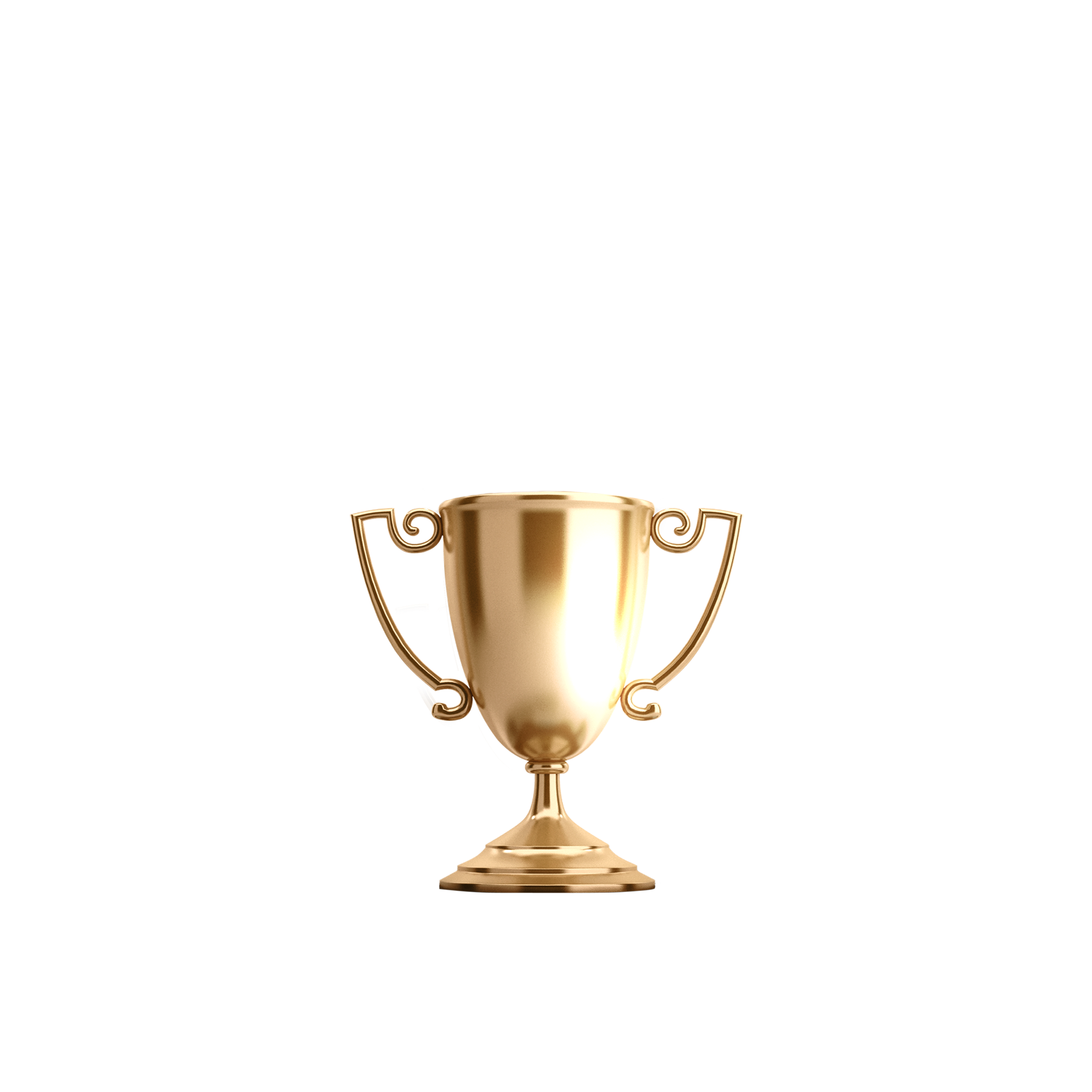 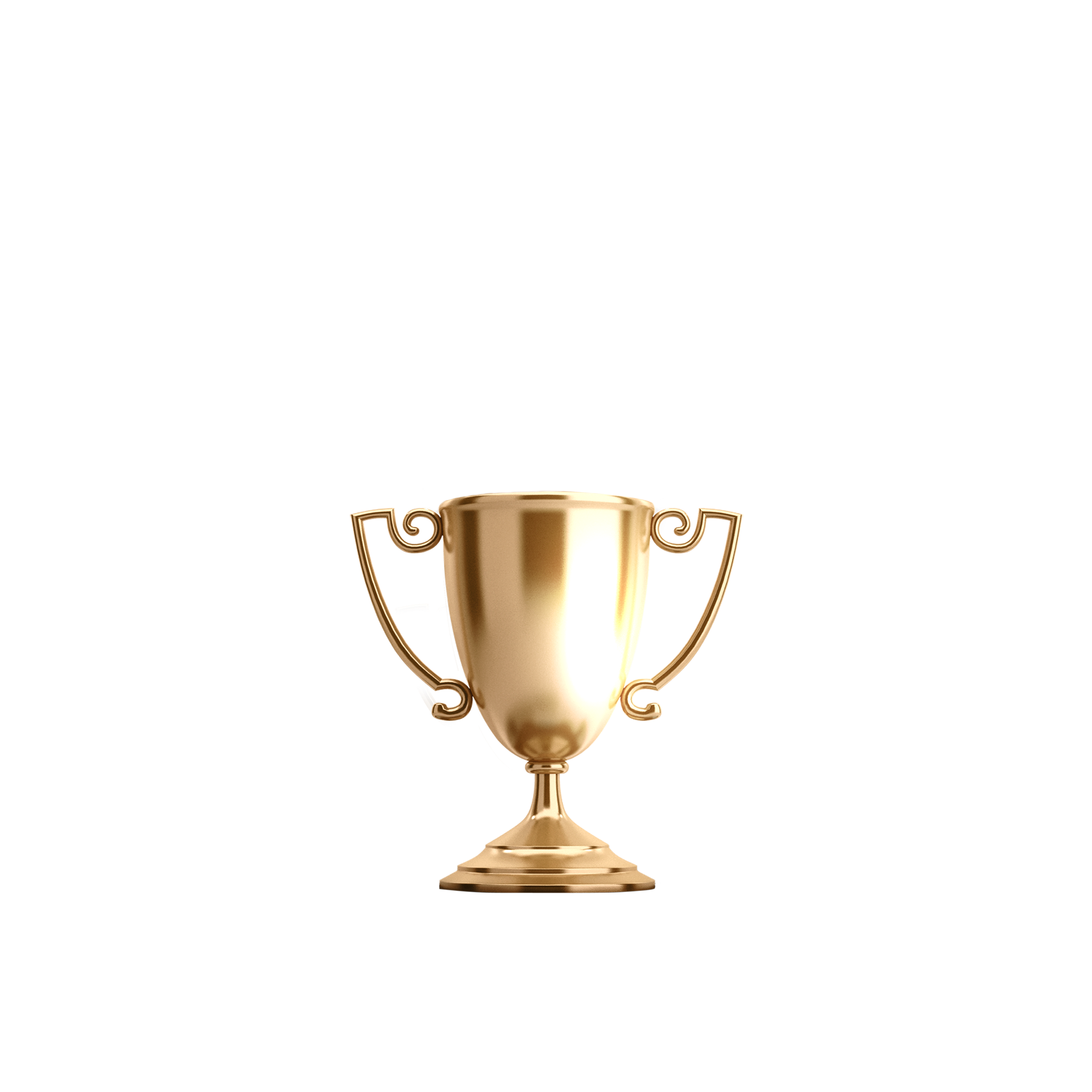 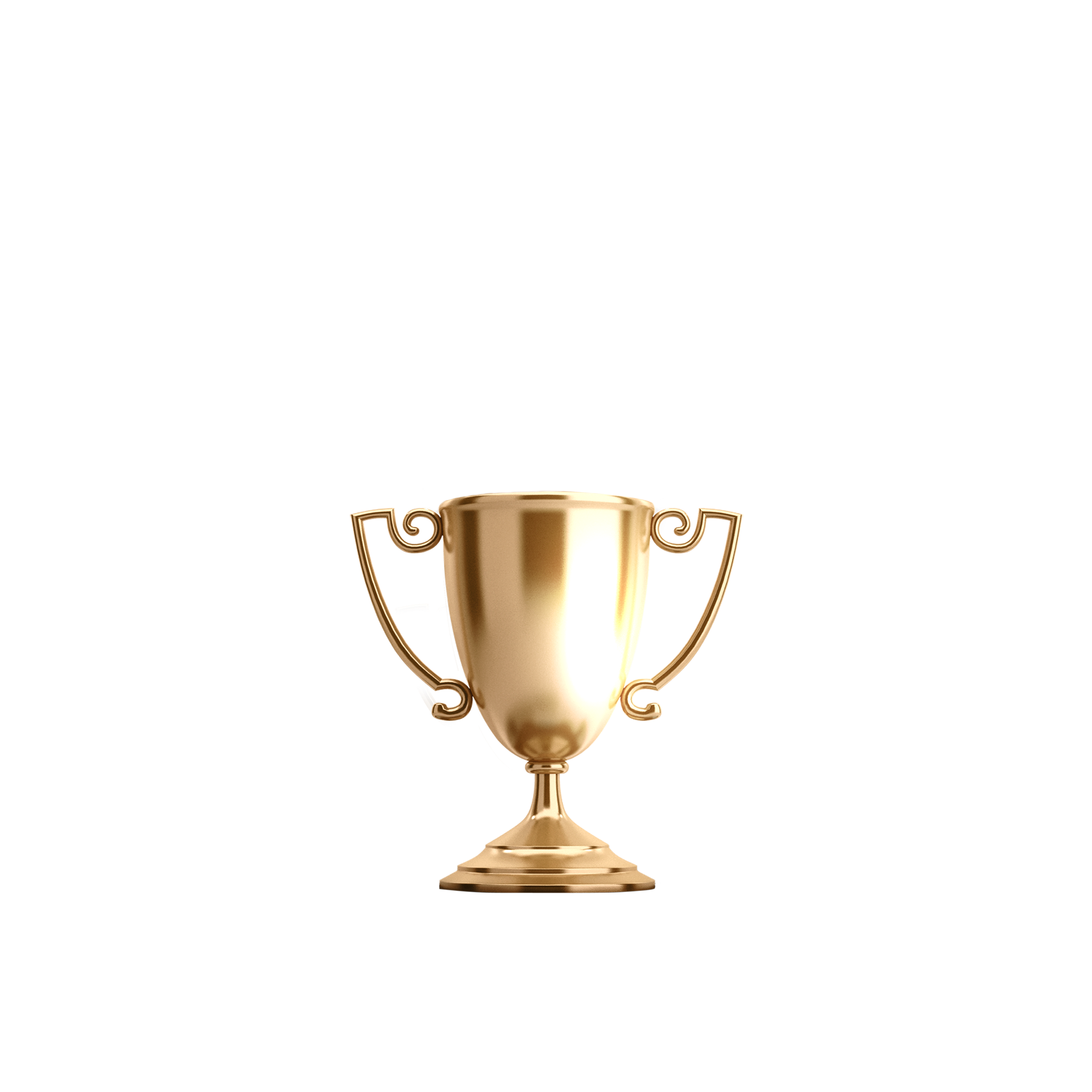 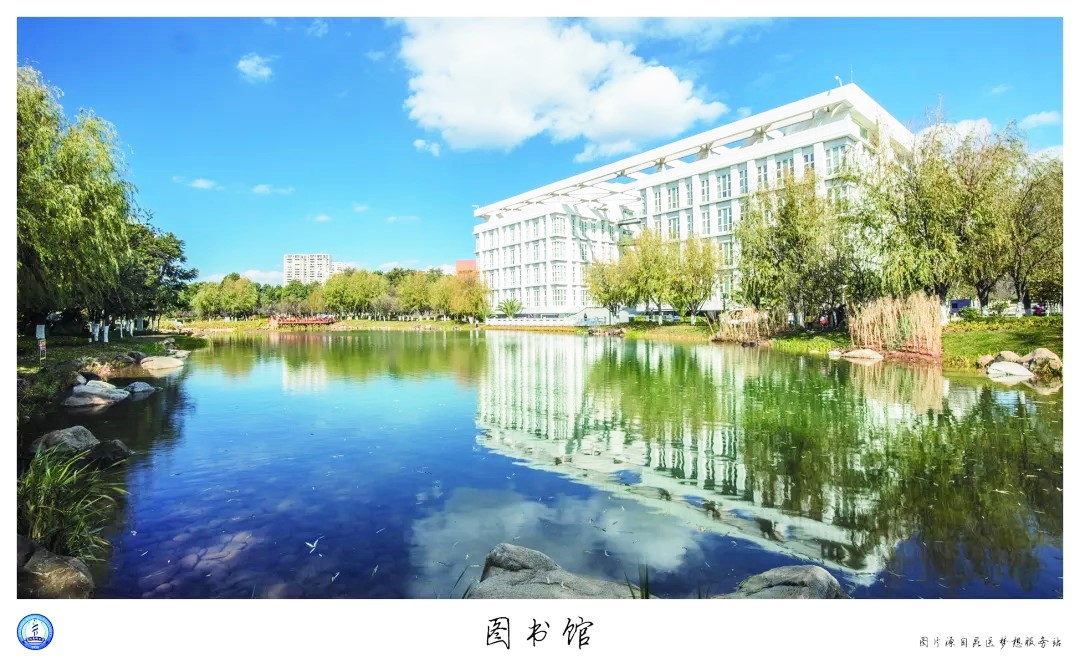 二等奖
一等奖
三等奖
第X届XXX比赛
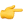 如果荣誉奖项较多，可以新建一页将金叶子缩小复制到新的一页上排版
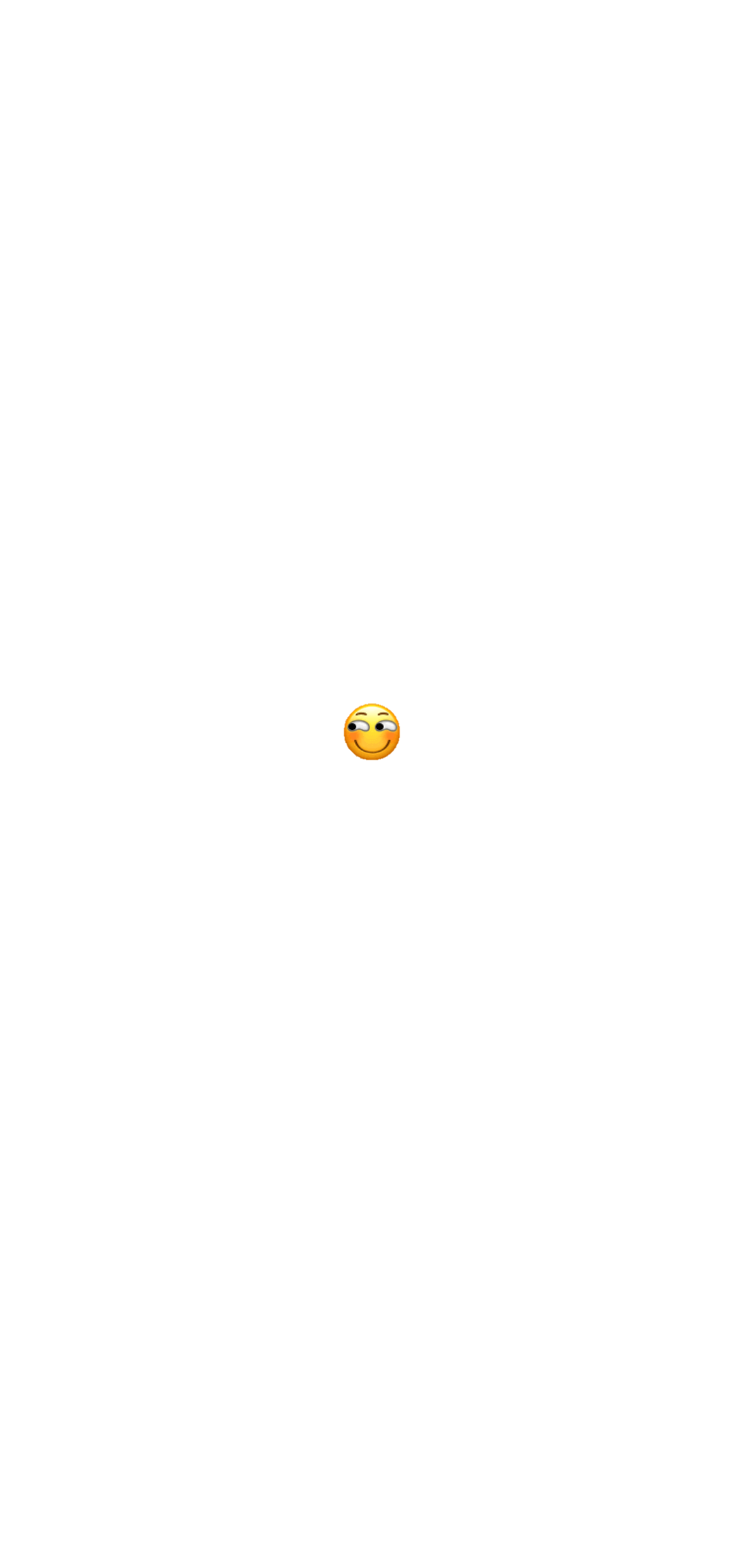 荣誉展示
荣誉墙
荣誉名称
荣誉名称
荣誉名称
第X届XXX比赛
第X届XXX比赛
第X届XXX比赛
荣誉名称
荣誉名称
荣誉名称
第X届XXX比赛
第X届XXX比赛
第X届XXX比赛
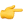 选中元素，按住ctrl键+shift键不松手同时单击拖动鼠标，可以平行复制
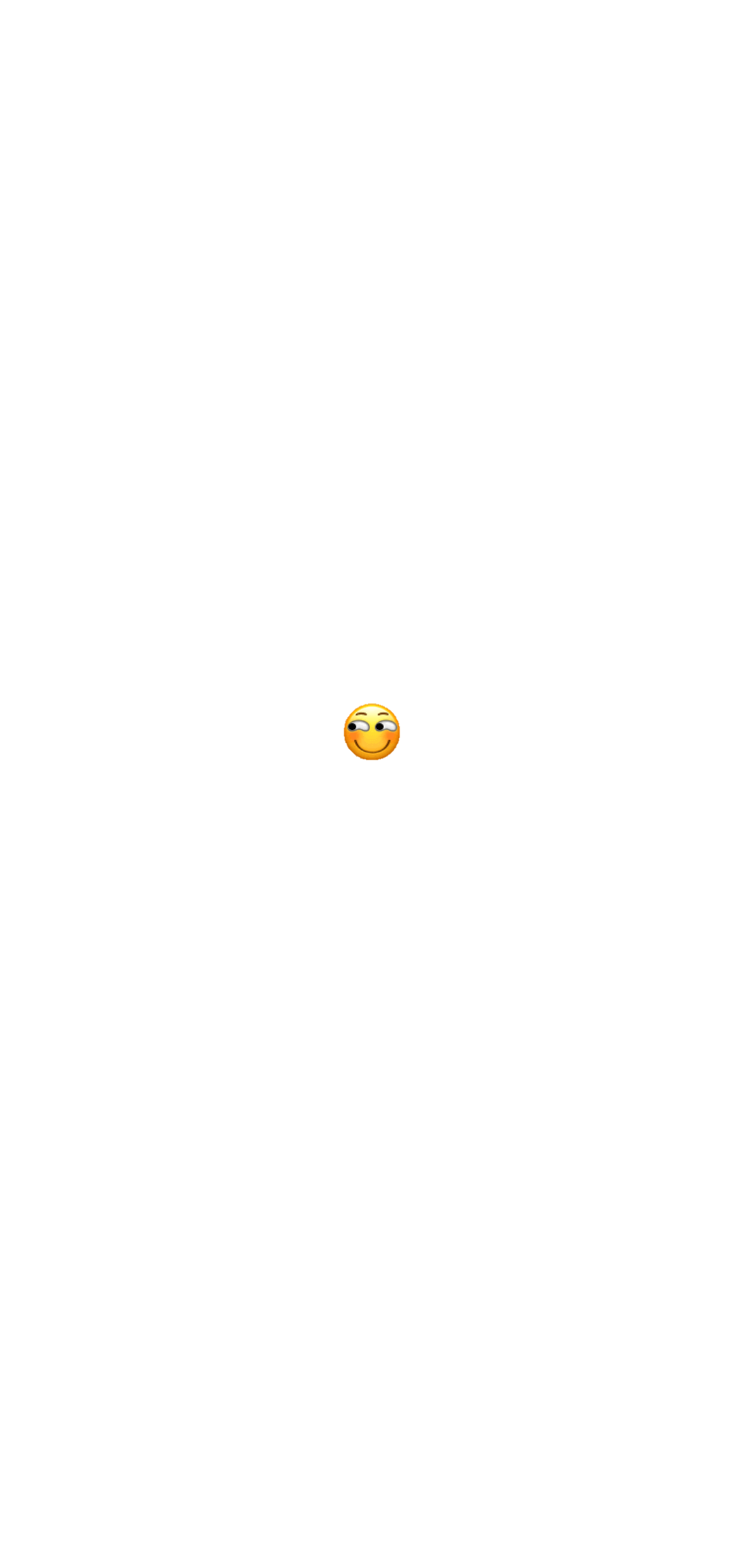 这是一张可以提高美感的样机
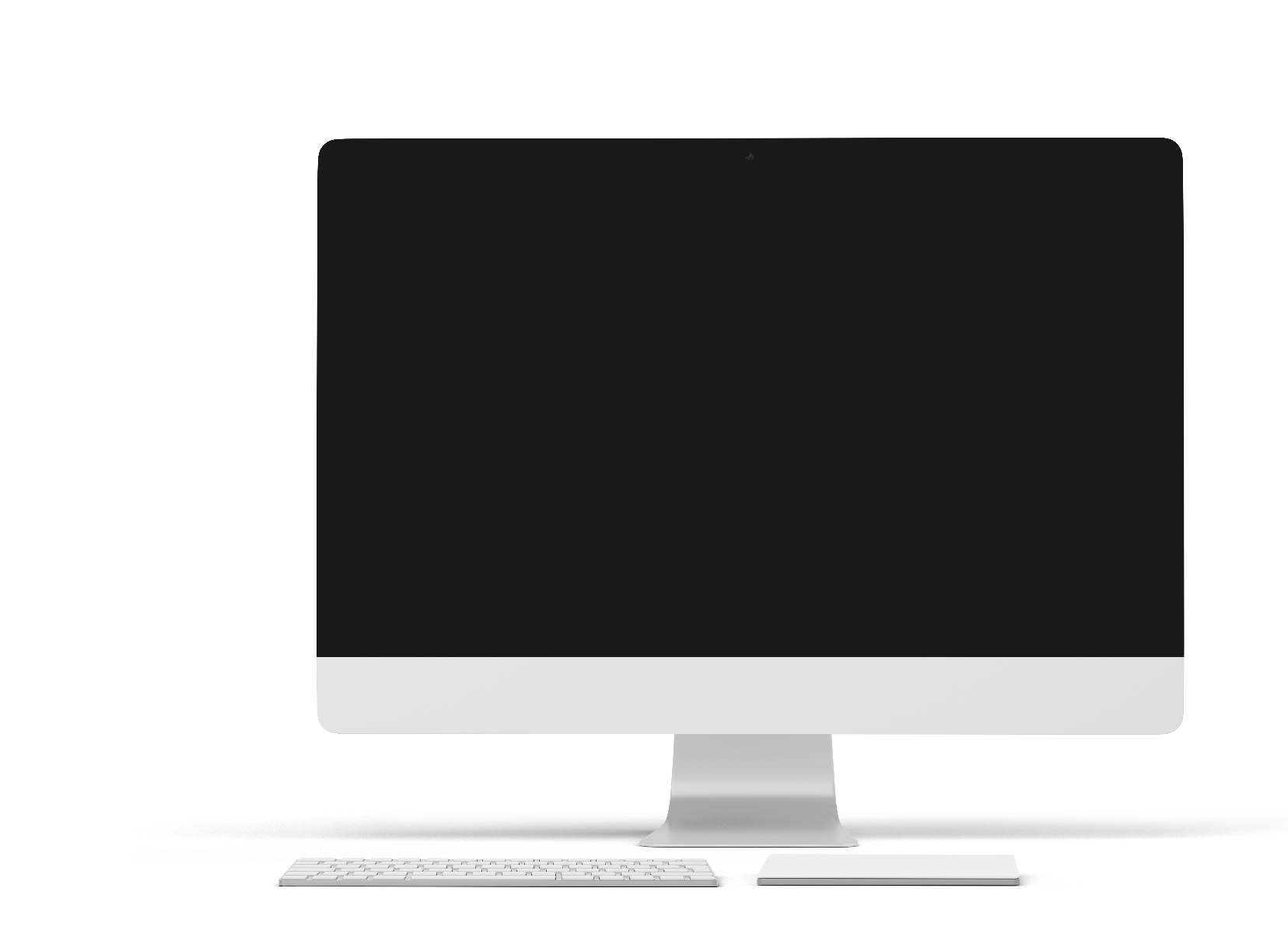 输入副标题
本段内容是设计狮留下的，偷偷告诉你部分页面的顶部有技巧提示条，可以让你幻灯片的制作效率提高，可以缩小画布快速查看    机智操作！本段内容是设计狮留下的，偷偷告诉你部分页面的顶部有技巧提示条，按住ctrl键不松开再滚动鼠标滑轮即可快速更改页面的大小
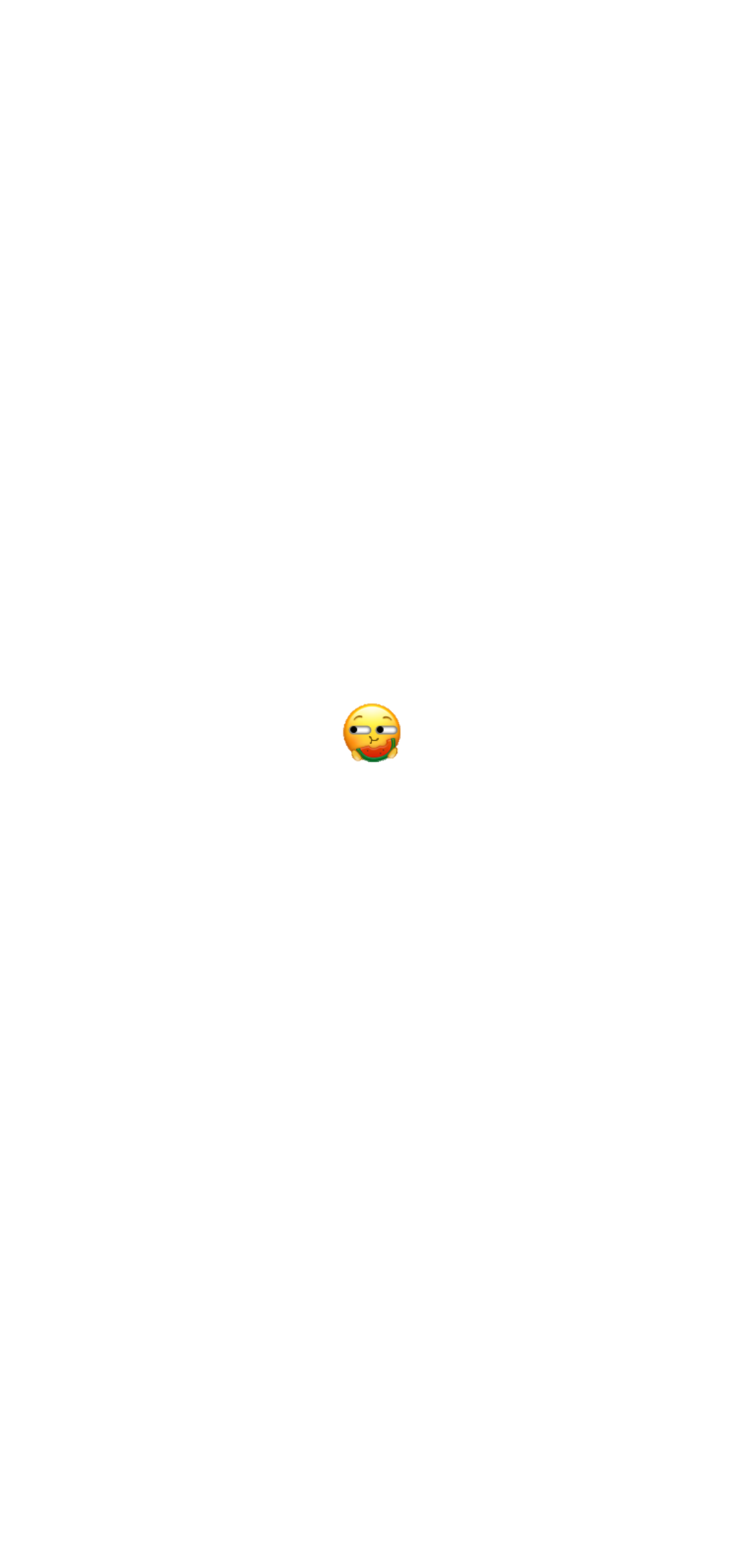 合作伙伴LOGO展示页
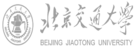 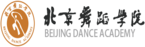 参考文献
谢谢观看
敬请各位老师批评指正
汇报人：溪溪
谢谢观看
敬请各位老师批评指正
汇报人：xxx
陆
第六部分
模板设计说明
母校名称为“昆明医科大学”，简称“昆医”，为了体现母校的特色，特做了以下的工作:
①为了体现学校定制的标准，避免模板​过于撞车，我从学校的简称出发，设计了一个小logo作为区别的视觉特征。（详情见下一页）
②从校徽取色​，以深蓝色为主色，着重突出母校深厚的历史底蕴，以鲜橙色作为辅色，寓意创新有活力，体现了母校追求创新、与时俱进的办学特色。在色彩体系里，这两者又刚好互补，可以使两者的颜色优点突出，并且弱化它们两者的缺点，在沉稳和活泼之间达到一个平衡，沉稳不至于压抑呆板，活泼又不会过于轻浮飘忽。
③使用母校图书馆的​照片作为模板封面的素材，然后进行镜像拼接合成，再对边角进行处理，让人有一种置身荧屏的感觉。 （详情见第6页）
视觉特征设计
让“医”字的内部笔画和顶部笔画相融合，同时左边笔画做开口处理，提高logo的识别度
提取“医”字笔画，与学校简称“昆医”的“昆”的首字母“k”相似
底部空心小图标
增强设计感和呼吸感
模板说明
关于作者
特别感谢
作者【溪溪】
2017级昆明医科大学毕业生；
希望能够借此机会尽自己一点绵薄之力，送母校一份模板。使用过程中如果有问题可以添加作者联系方式咨询！
模板中图片素材为作者在校期间，在学生/社团工作中所收集，已获得作者本人的授权；
特别感谢：
校领导、校团委、昆医梦想服务站以及创始人何亚坤的大力支持；
特别感谢徐卫琼老师、黄源老师和丁莉老师的大力支持；
特别感谢活动主办方秋叶PPT、微软听听文档及众多支持我的的小伙伴;
关于版权
该模板为公益性质，供广大师生在校内的
个人课件、汇报、答辩等场合使用；
严禁任何商业形式用途。
微信号
公众号
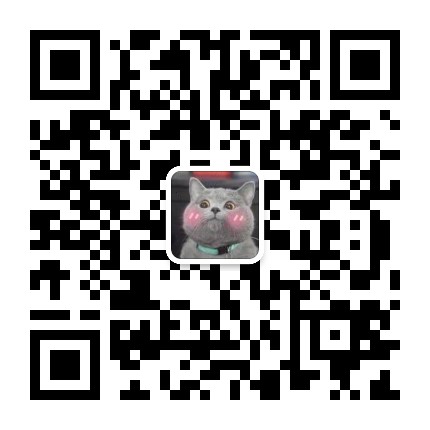 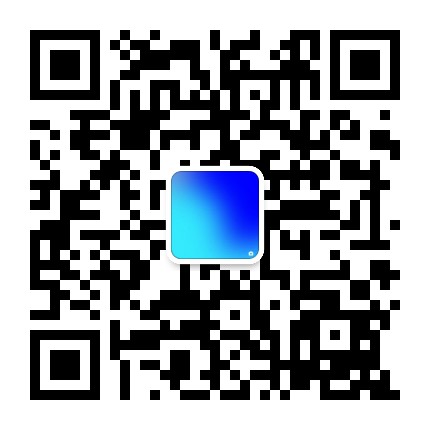 定制/交流
Follow me
设计规范
Design Specifications
配色方案
COLOR SCHEME
主色
辅色
字体方案
FONTS SCHEME
中文字体
西文字体
标题
标题
非商用
非商用
Arial（加粗）
方正大标宋简体
正文
正文
微软雅黑light
Arial
字体规范
FONTS STANDARD
中文标题字体规范：
西文标题字体规范：
建议使用方正大标宋简体
字体间距为1
加粗或加大，与正文区分
建议使用Arial加粗
行距选择默认
字体间距为默认
加粗或加大，与正文区分
中文正文字体规范：
西文正文字体规范：
中文字体建议使用微软雅黑 light
行距选择1.3~1.5
字体间距加宽1磅
字号为16~18
建议使用Arial
行距选择默认
字体间距默认
柒
第七部分
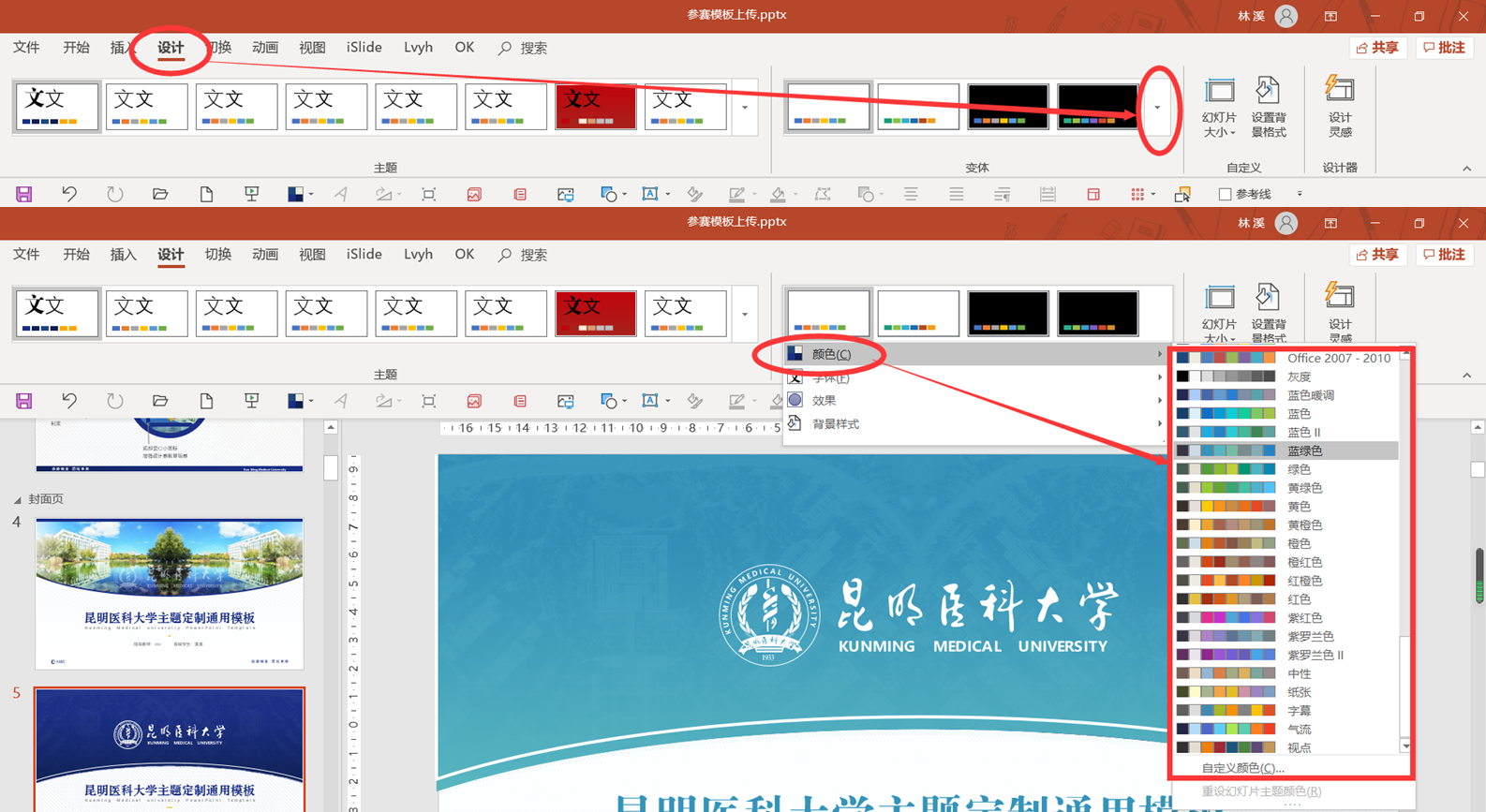 效果图1
效果图2
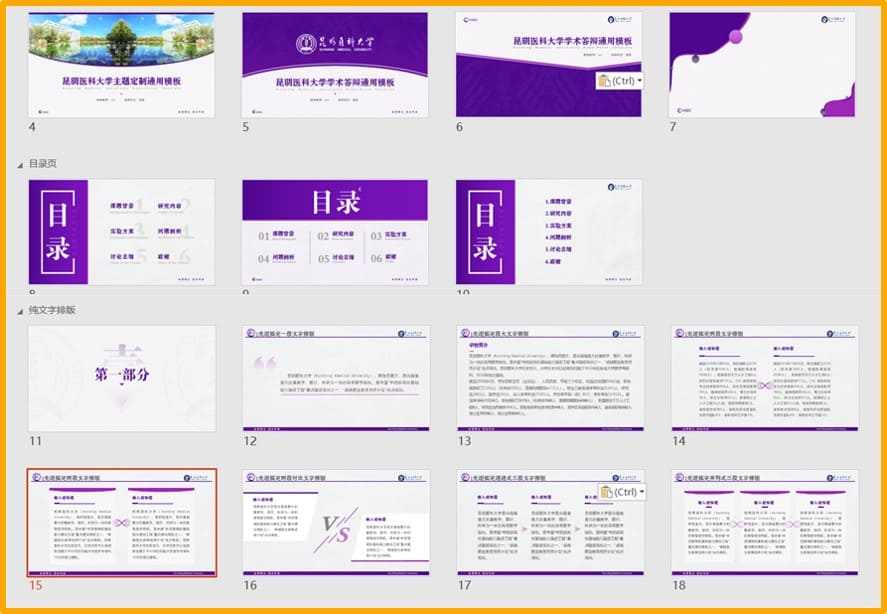 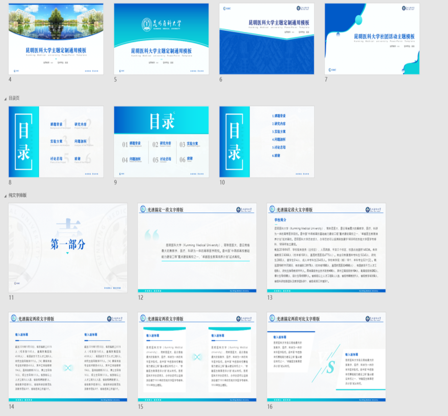 更换颜色之后如果想要保持整个页面统一,在修改颜色时一定一定要选择主题色，否则想要再次一键换色就会失效
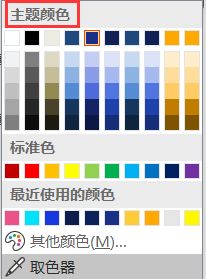 如果office主题原本的多种配色不能满足您的需求，可以关注公众号“演示新物种”在后台回复“颜色主题”，即可获取更多的颜色主题文件，以期满足您的需求
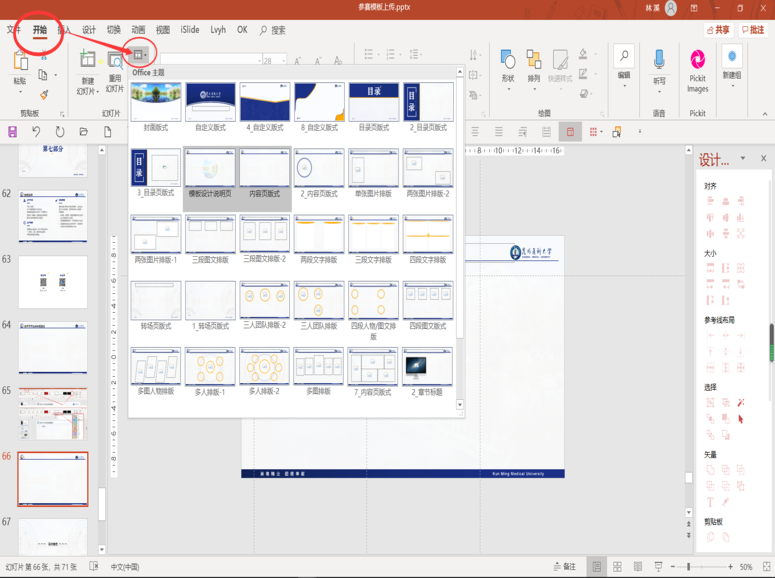 每种页面提供多种版式：封面、目录、图文版式等等。一键更换，随心所欲
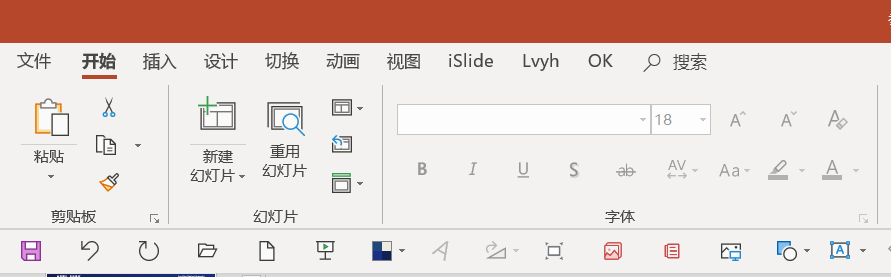 如果不小心打乱元素，版式可以重置
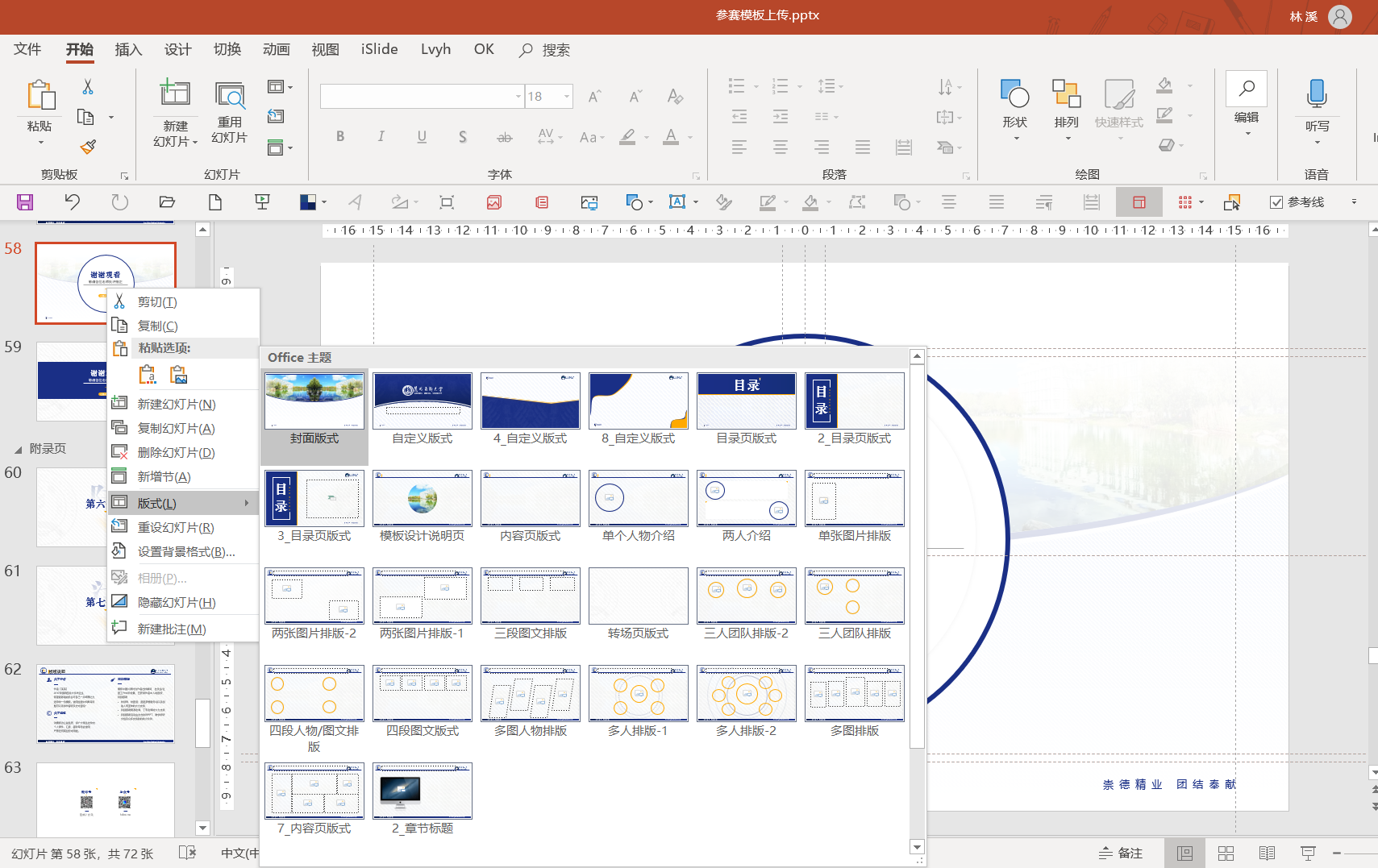 右键左侧缩略图也可以快速更改版式
为什么保存时有点卡,还弹出一个窗口？
PPT中使用了【方正大标宋简体】这一字体，考虑到你的电脑中可能没有安装此字体，所以为防止放映时排版错乱，作者已经将此字体嵌入PPT文件中。可以到网上下载安装此字体，也可以关注我直接在后台回复“模板字体”，  即可获得字体的下载链接。最后在PowerPoint 2013及以上版本中，点击左上角 文件 > 选项 > 保存 > 将字体嵌入文件 ，选择不嵌入
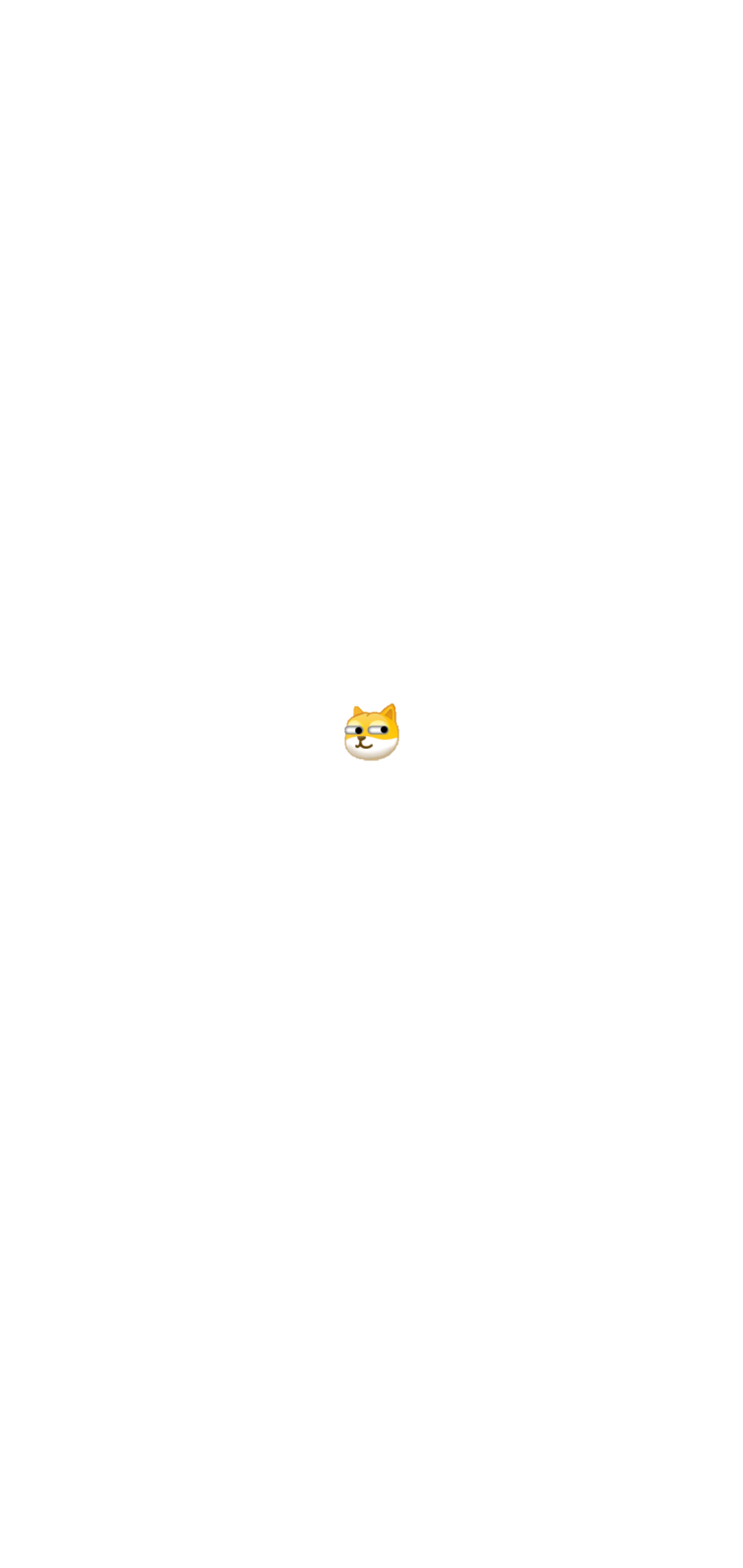 为什么有些元素编辑不了？
像logo标志和背景图这类的元素，作者都统一放入母版中了，你需要点击视图幻灯片母版到相应的版式里面才可以修改
为什么套用模板之后PPT还是很丑？
建议查看附录页的字体规范，按照要求加宽字体间距和行距，排版会比较舒服，阅读体验会更好，另外可以看到模板内的内容注重对齐，所以排版时一定要记得对齐内容,插入图片时建议使用模板中自带的占位符
祝您使用愉快